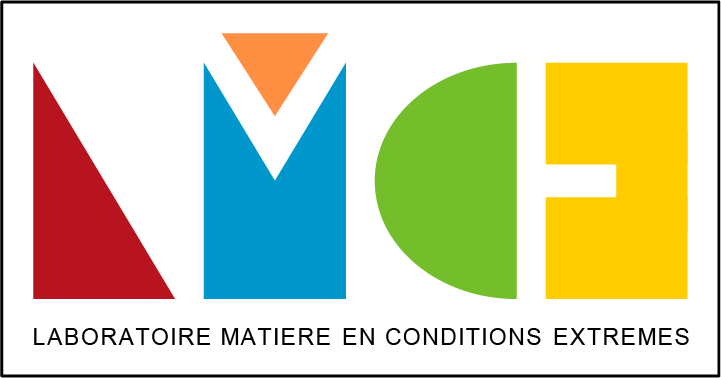 Simulating relativistic beam-plasma instabilities with the quasi-static PIC code QuaSSis
Quentin LABRO1, 2, Xavier DAVOINE1, 2, Laurent GREMILLET1, 2, Luc BERGÉ1, 2, 3

1 CEA, DAM, DIF, 91297 Arpajon, France
2 Université Paris-Saclay, CEA, LMCE, F-91680 Bruyères-le-Châtel, France
3 Université de Bordeaux, CNRS, CELIA, 33405 Talence Cedex, France
LPAW2025
17/04/2025
Relativistic beam-plasma instabilities: context
Extreme astrophysical events
Neutron star merger
Accelerator: beam propagation in ionized targets
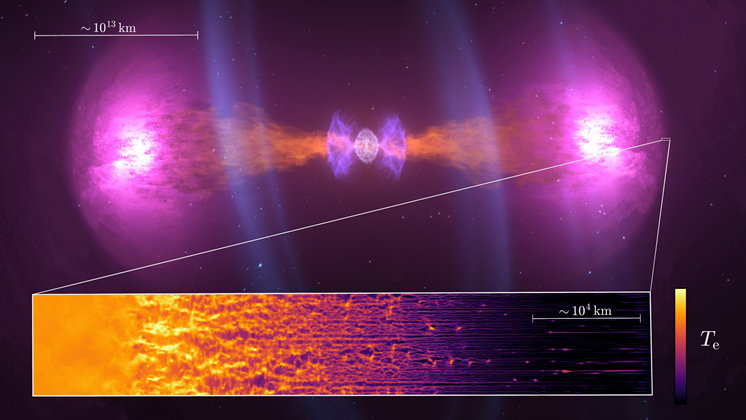 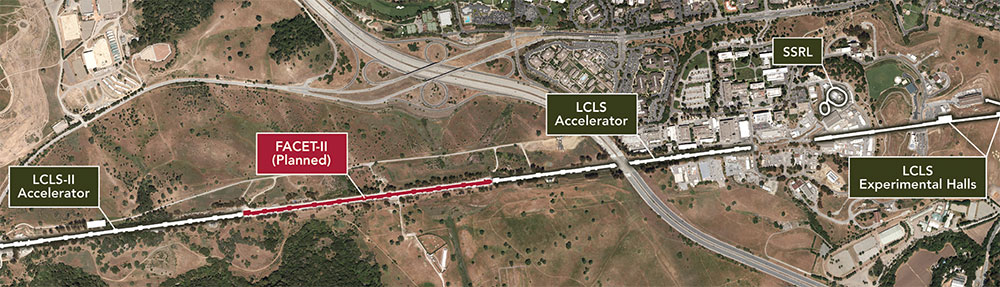 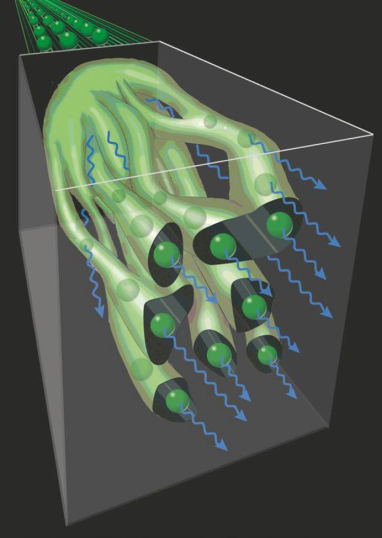 Final beam
Initial beam
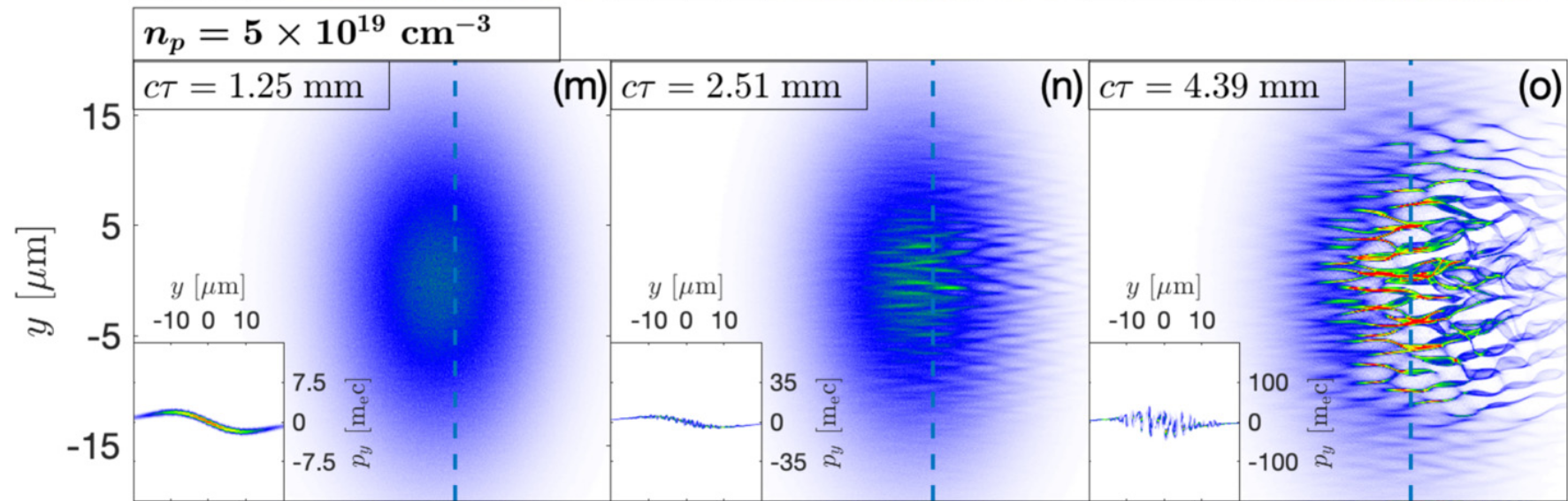 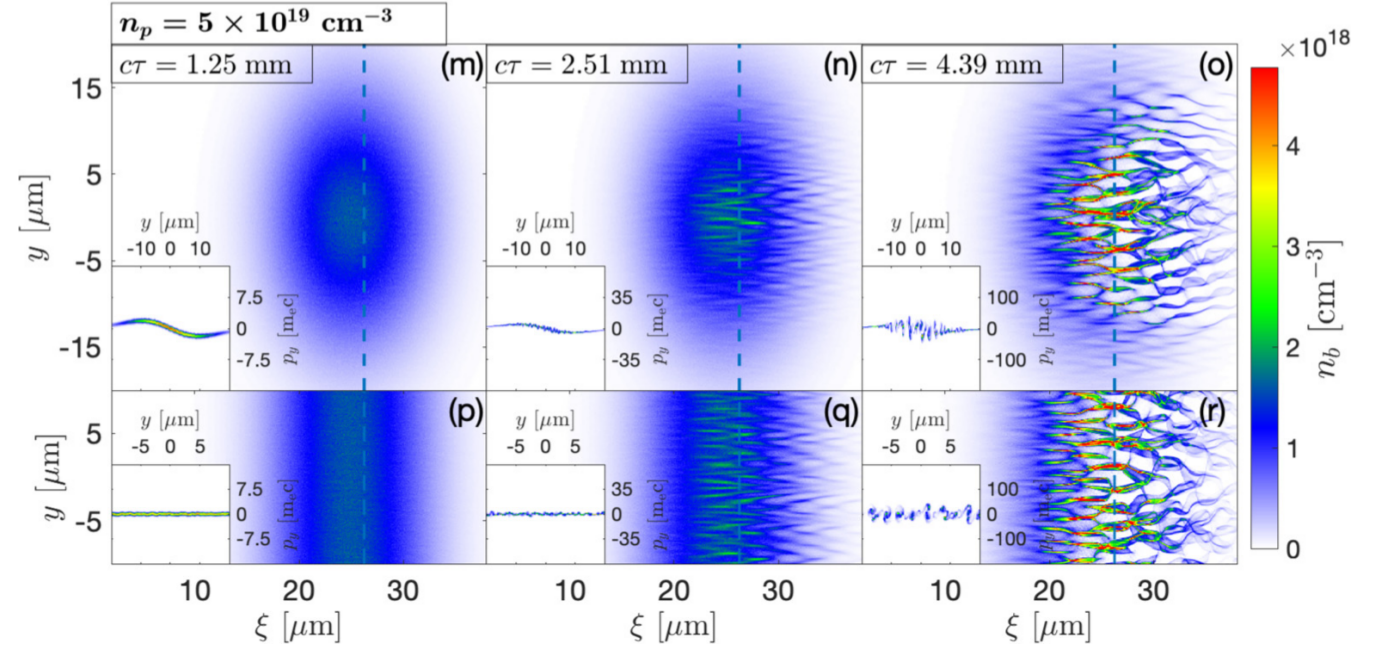 © NASA’s Goddard Space Flight Center/CI Lab, Arno Vanthieghem (PU).
Laser-plasma interaction
UHI-solid target interaction
Beam-plasma instabilities can be an energetic source of 𝛾-photons2.
[1].  P. San Miguel Claveria et al., PRR 4, 023085 (2022).
[2].  A. Benedetti et al., Nat. Photonics 12, 319 (2018).
2
Introduction to Oblique Two Stream Instabilities (OTSI)
We want to simulate the Oblique Two Stream Instabilities (OTSI).
A phenomenon similar to
AWAKE: Self-modulation instability (SMI) for proton beam-plasma interaction1
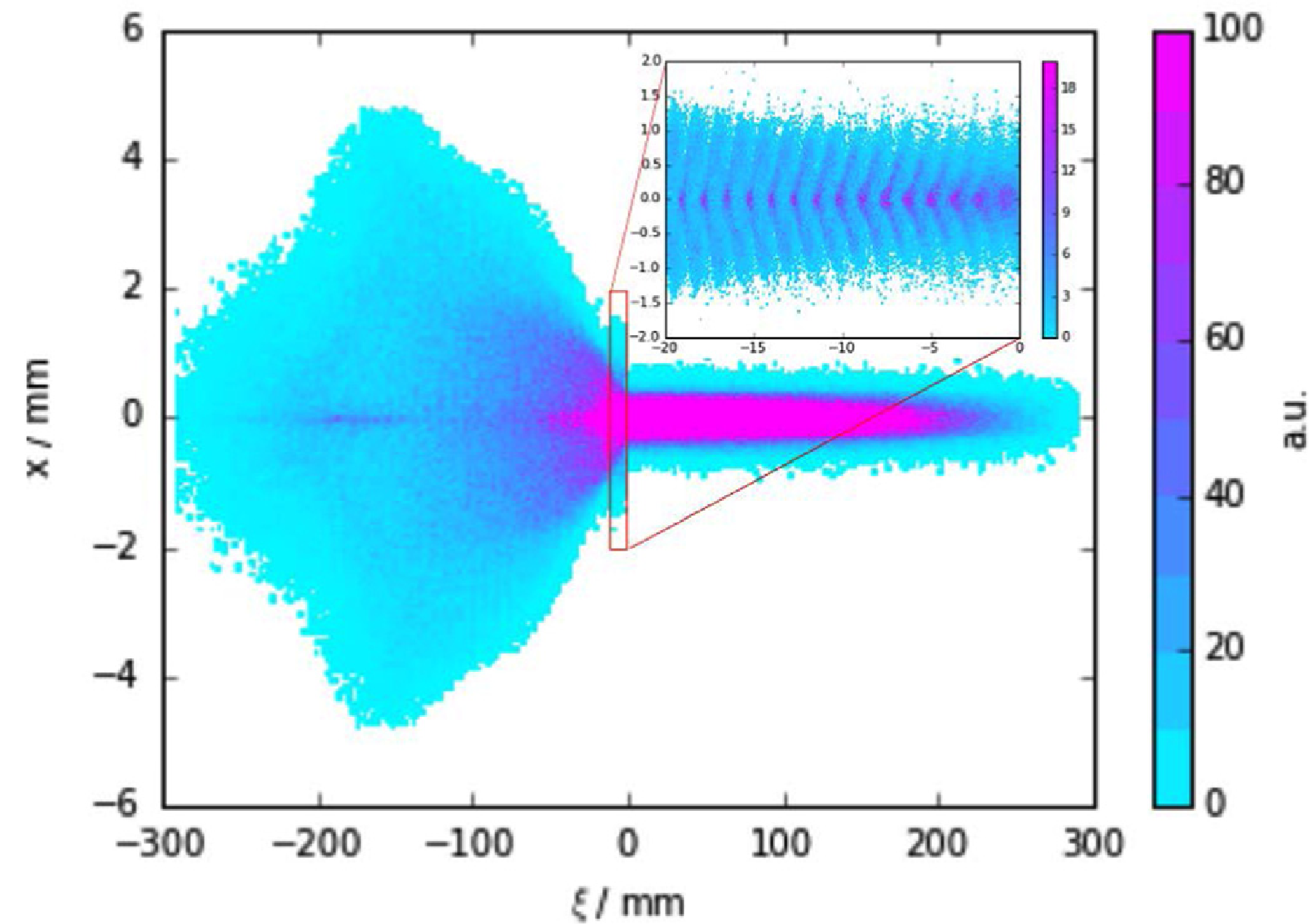 2d density plot of a proton beam2
[1] M. Turner et al., NIM-A 829, 314-317, (2016)
3
Introduction to Oblique Two Stream Instabilities (OTSI)
Electron beam dominated by OTSI
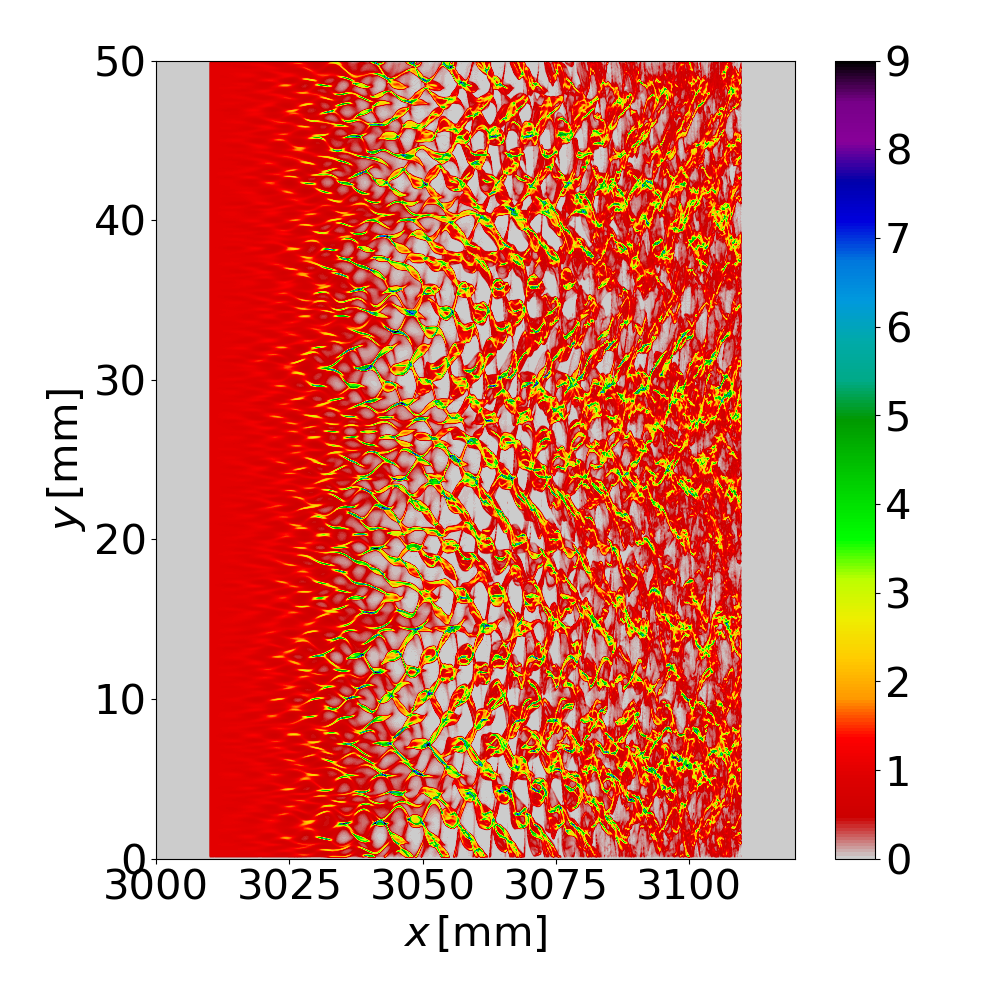 AWAKE: Self-modulation instability (SMI) for proton beam-plasma interaction1
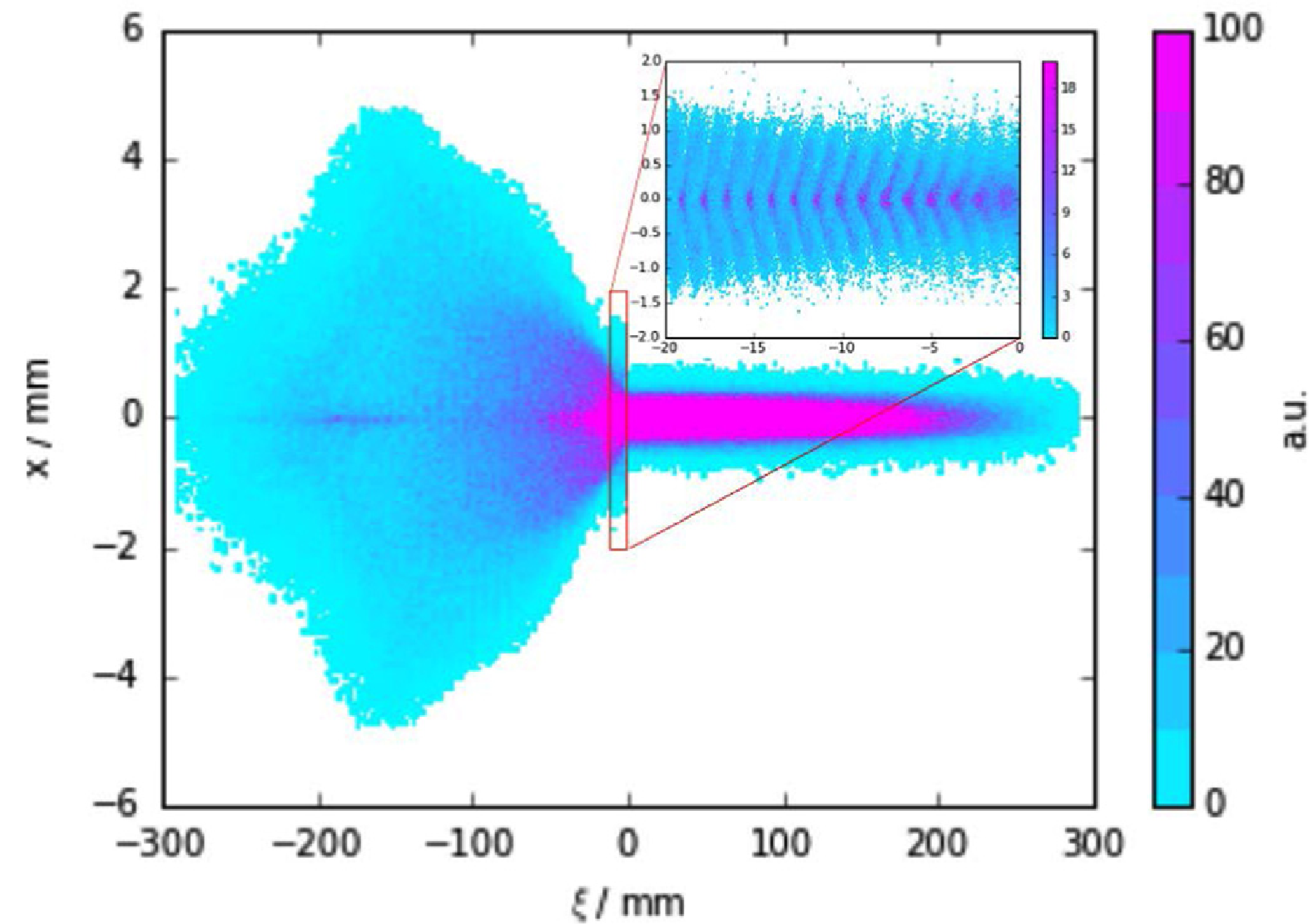 Oblique modes
2d density plot of a proton beam2
4
[2] A. Bret, et al., PoP 17, 120501 (2010)
[1] M. Turner et al., NIM-A 829, 314-317, (2016)
Introduction to Oblique Two Stream Instabilities (OTSI)
Electron beam dominated by OTSI
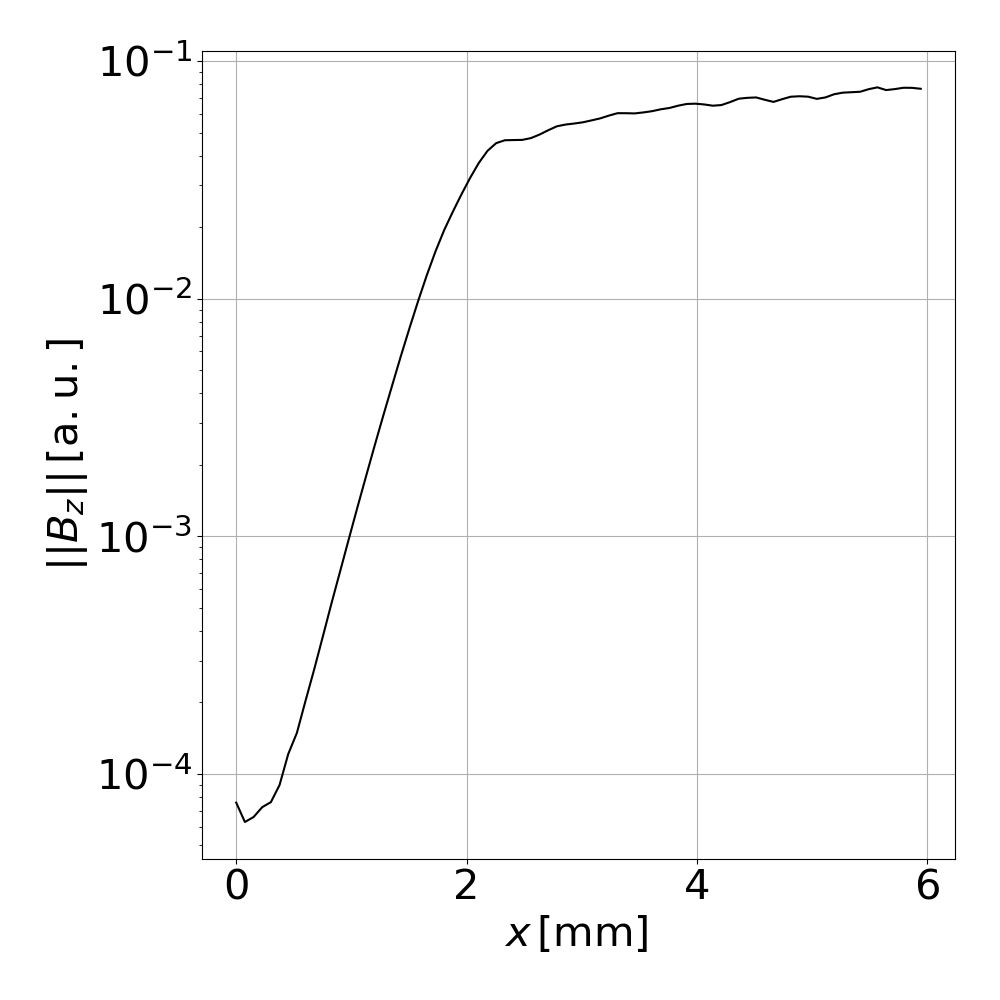 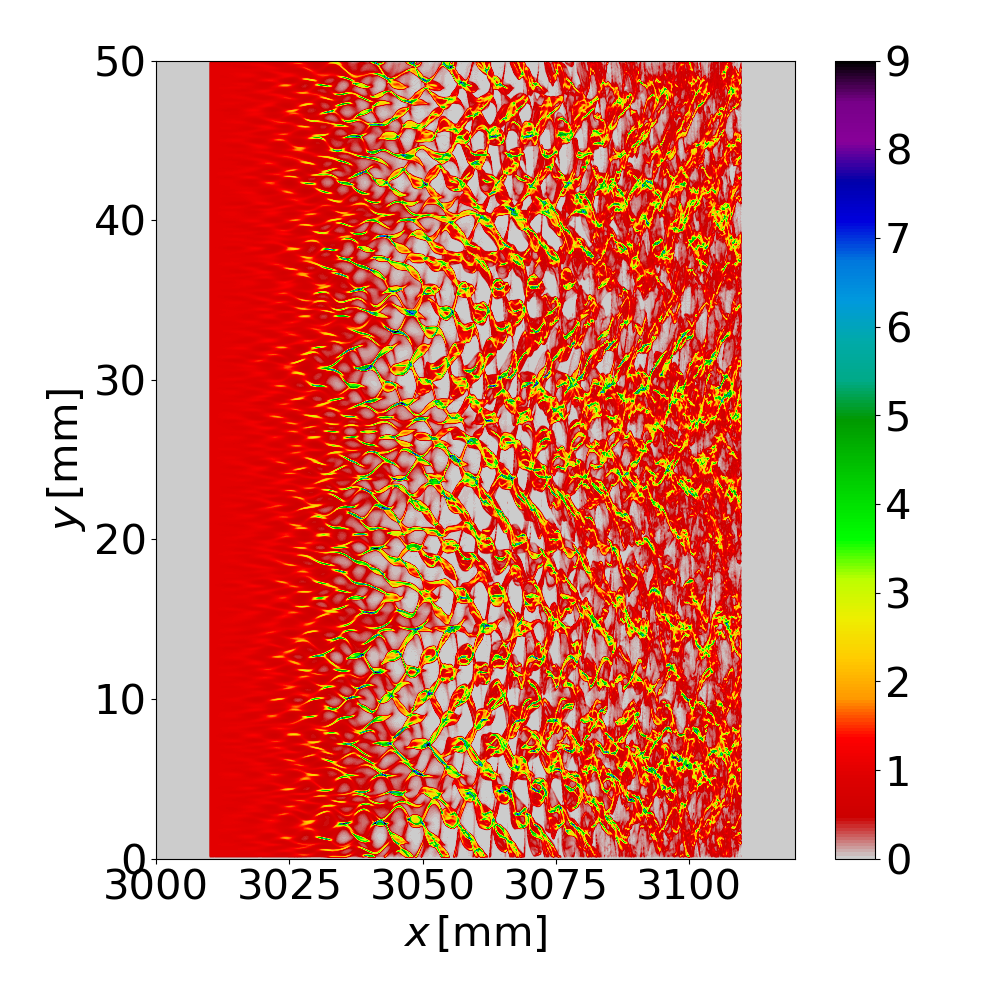 Saturation of the instability
Oblique modes
Growth of the instability
5
[2] A. Bret, et al., PoP 17, 120501 (2010)
PIC simulation over a large number of time steps
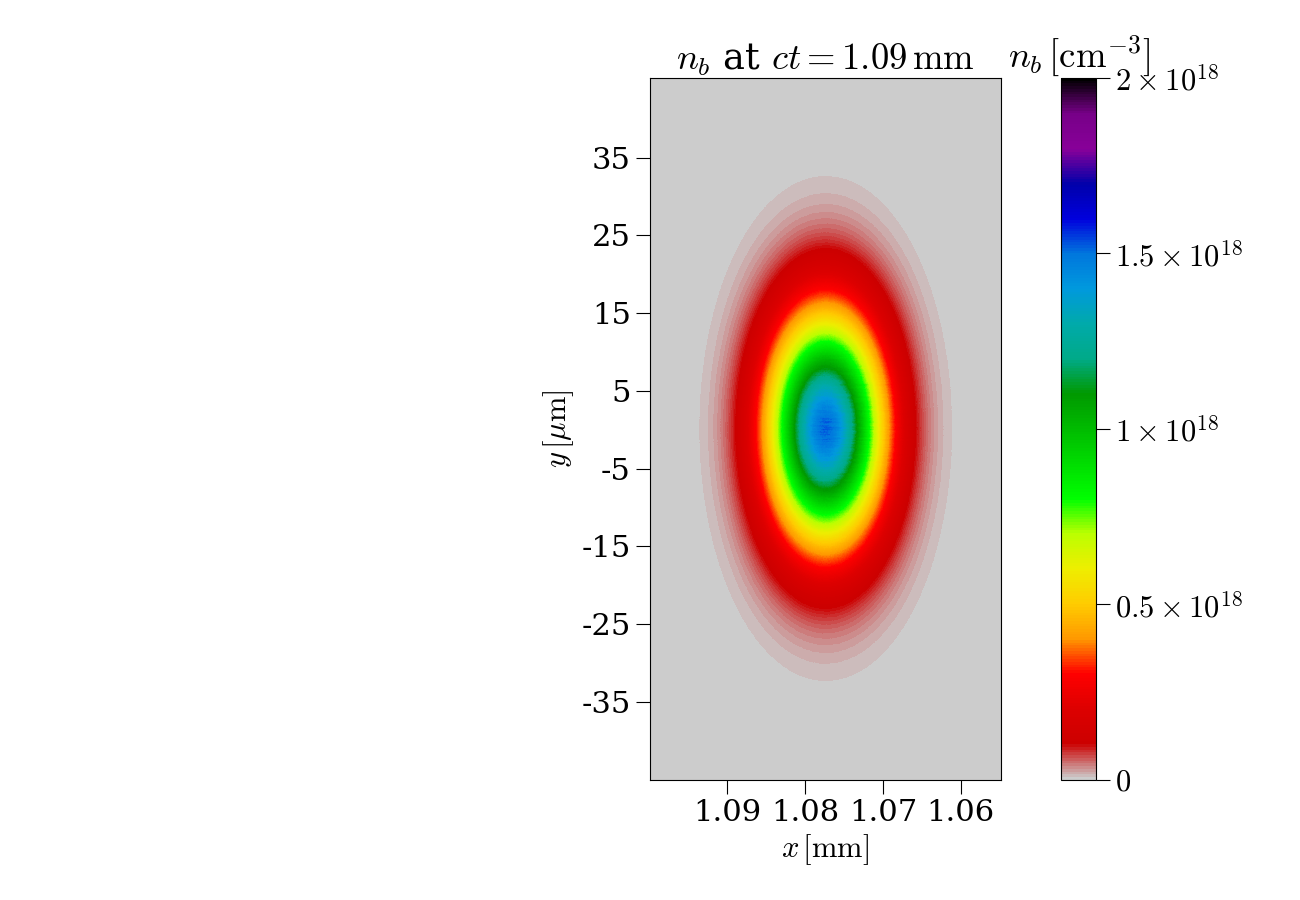 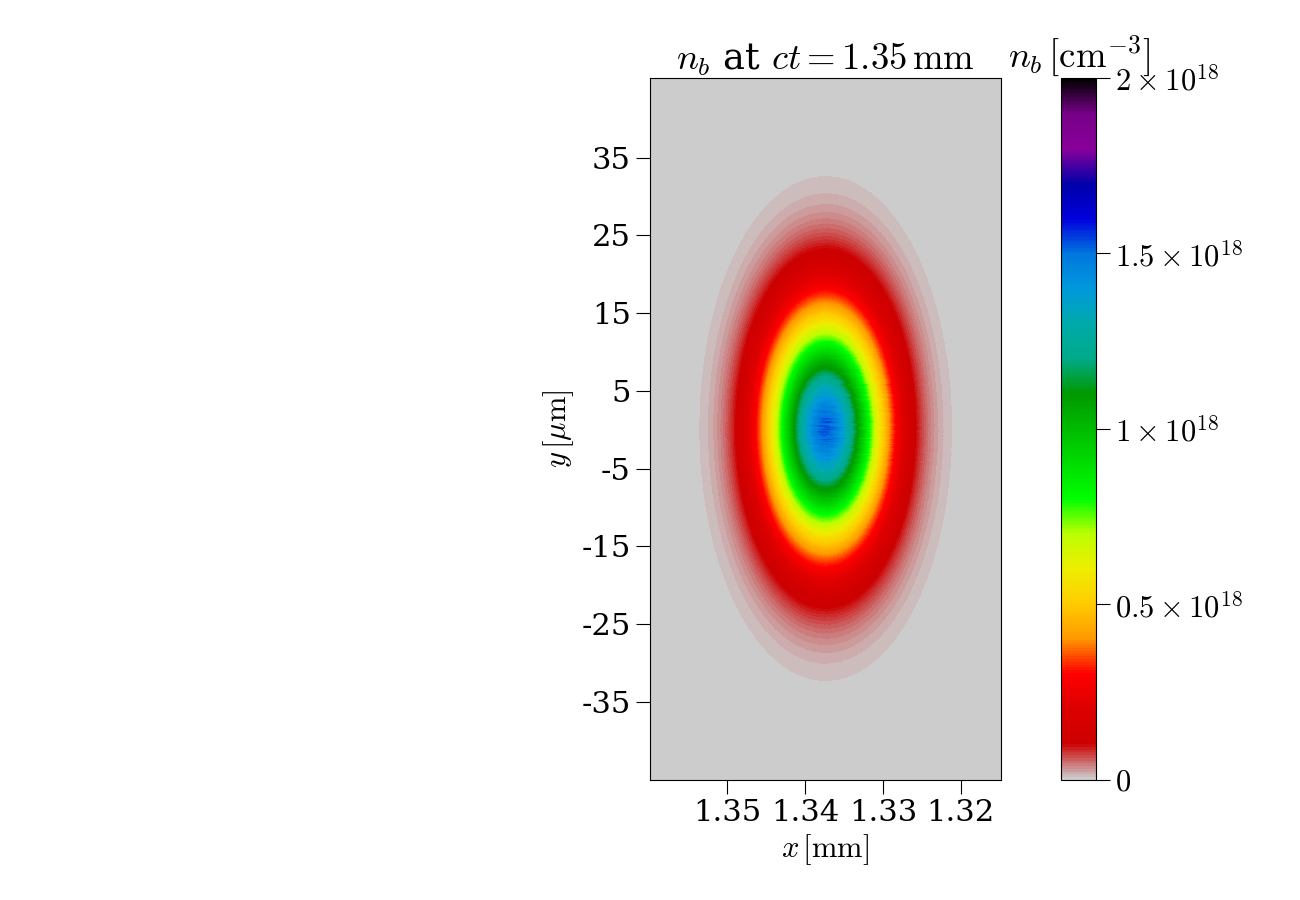 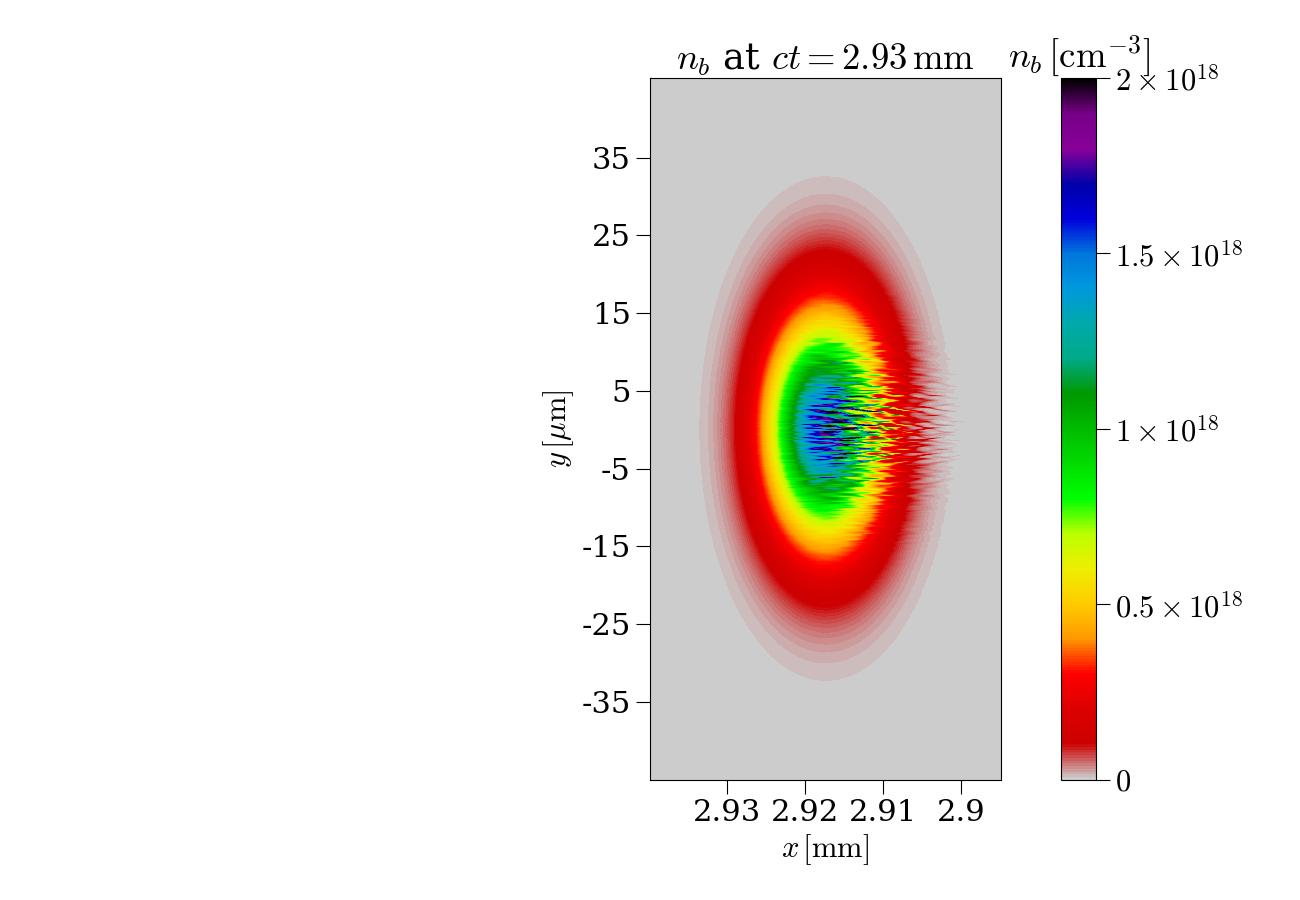 6
[1] E. Lefebvre et al., Nucl. Fusion 43, 629 (2003)
PIC simulation over a large number of time steps
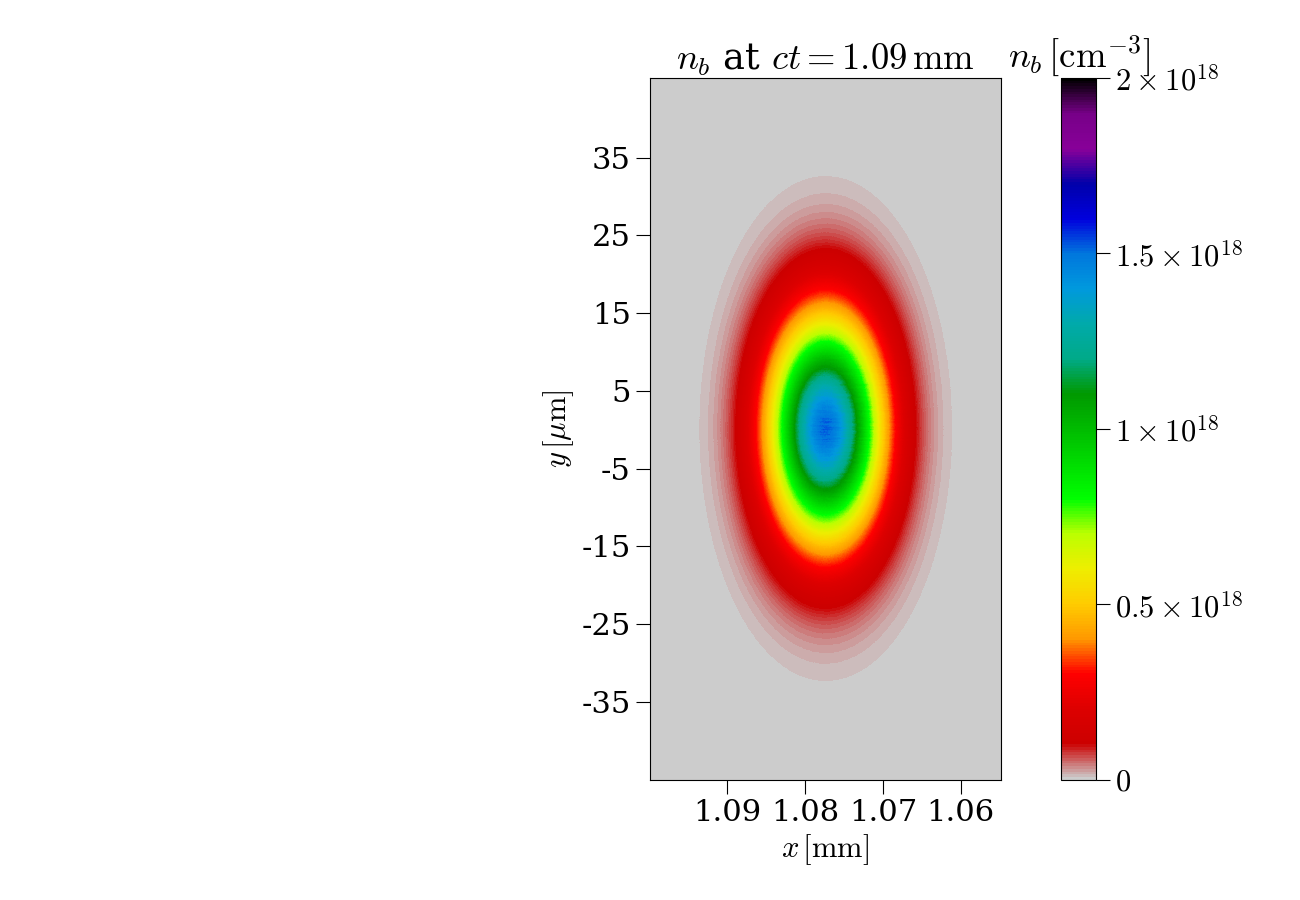 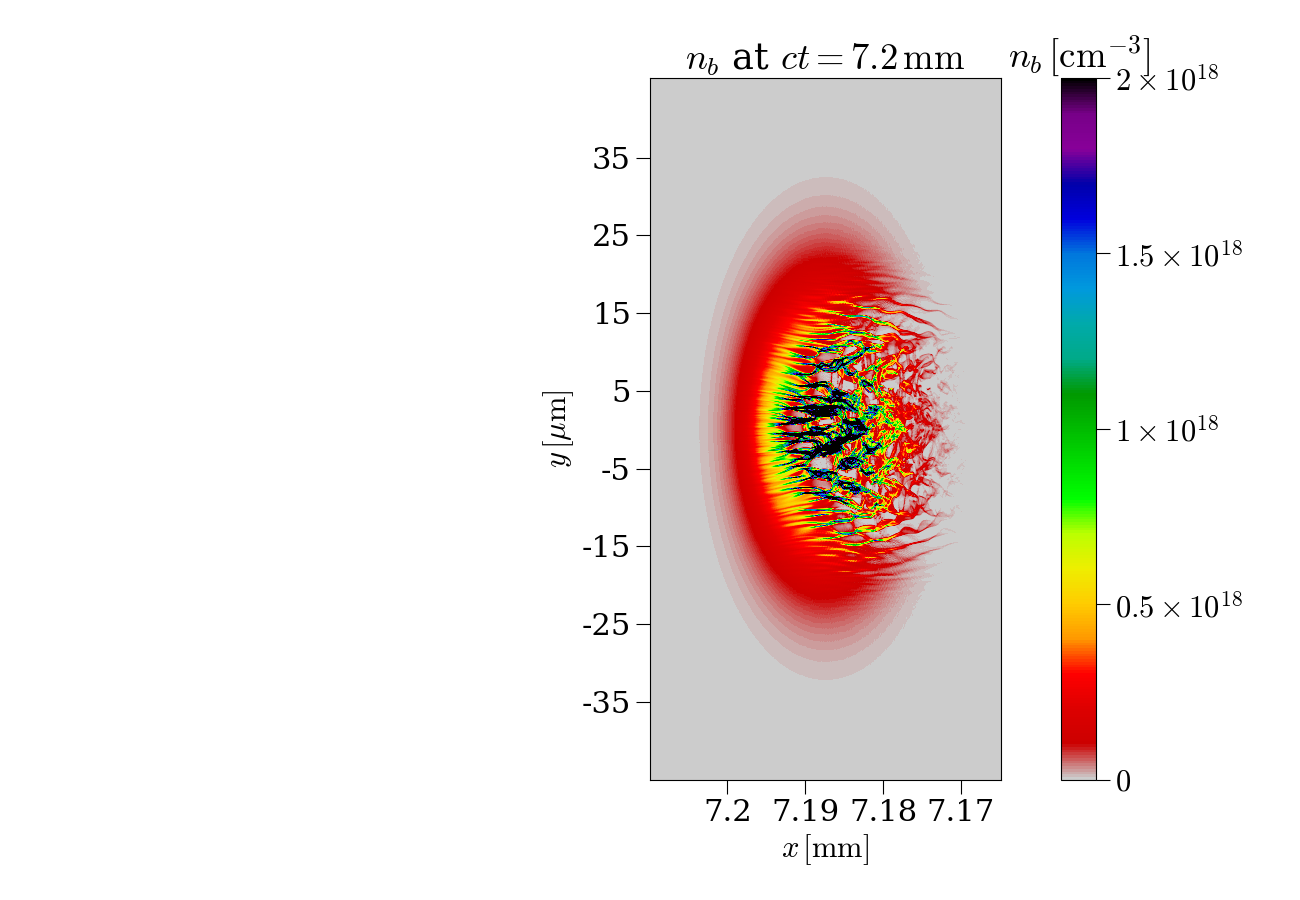 7
[1] E. Lefebvre et al., Nucl. Fusion 43, 629 (2003)
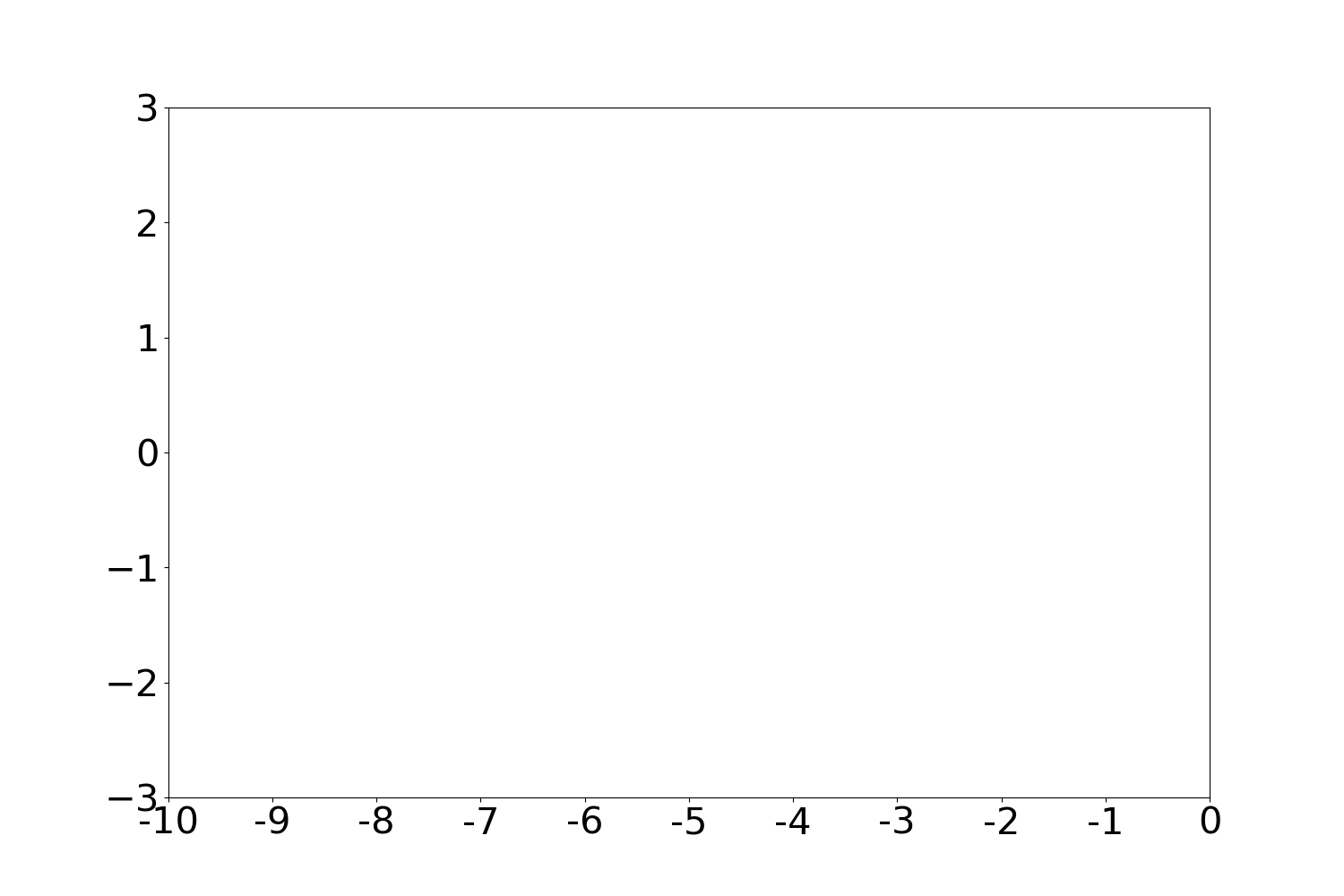 Standard PIC
Quasi-static approximation (QSA)
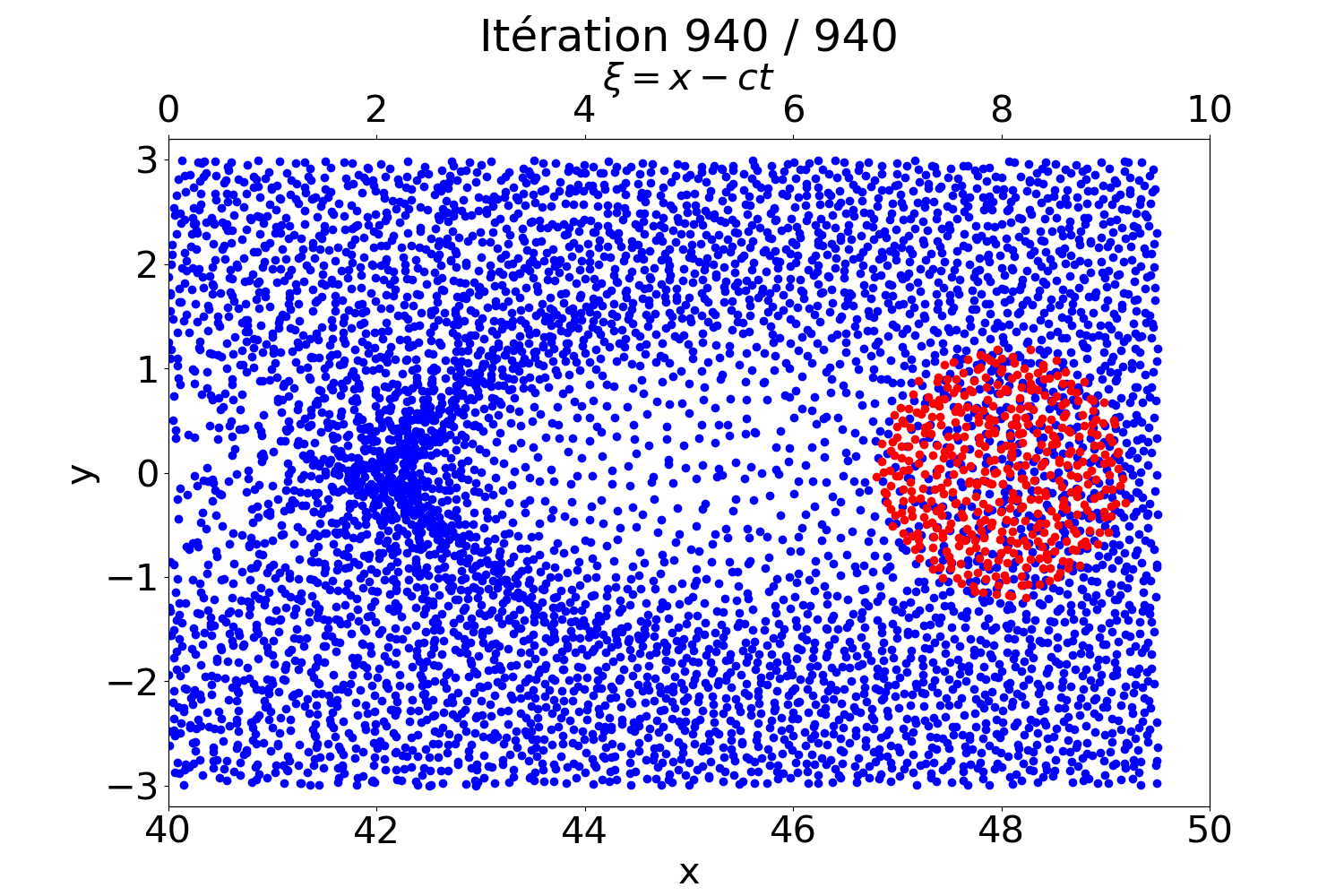 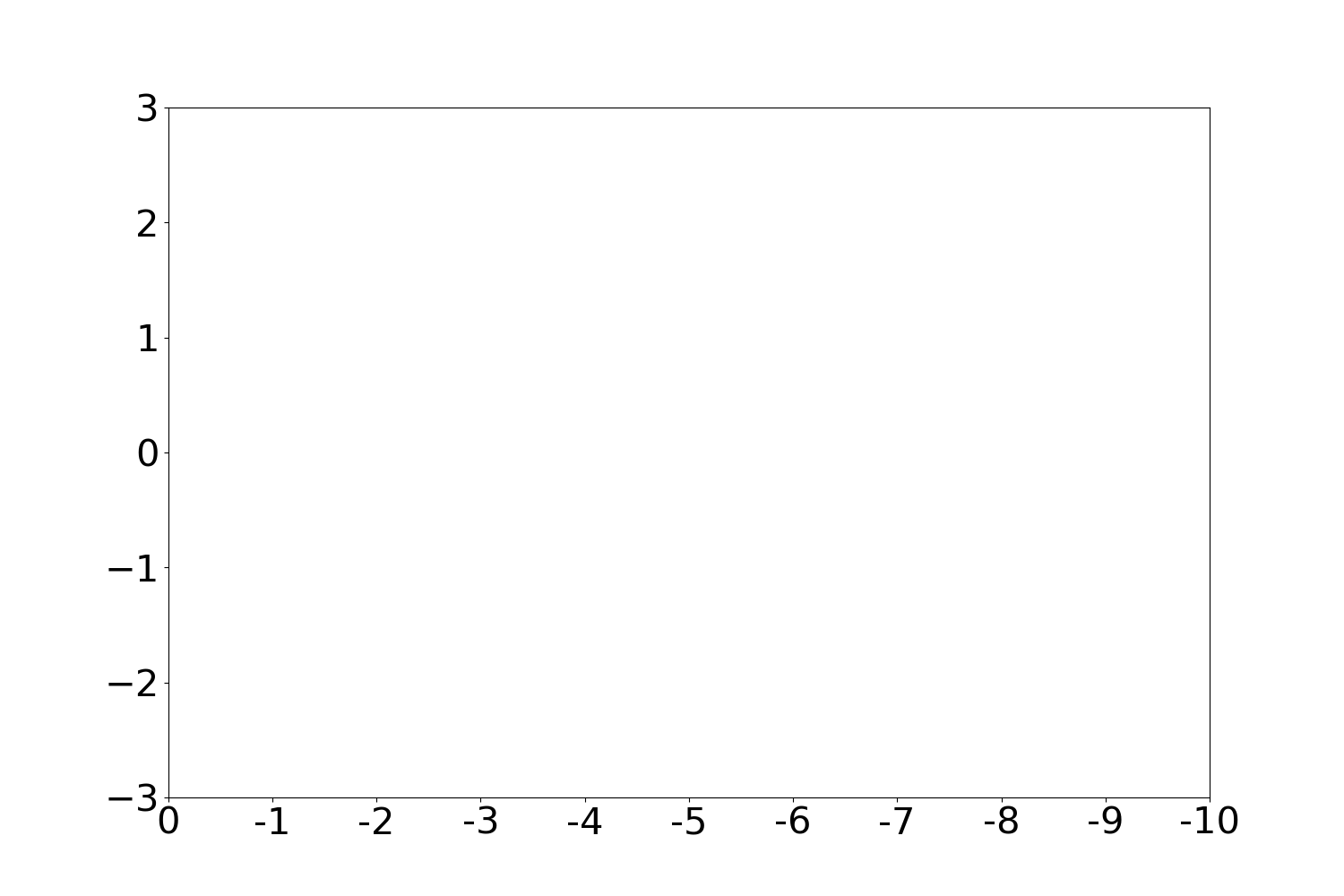 8
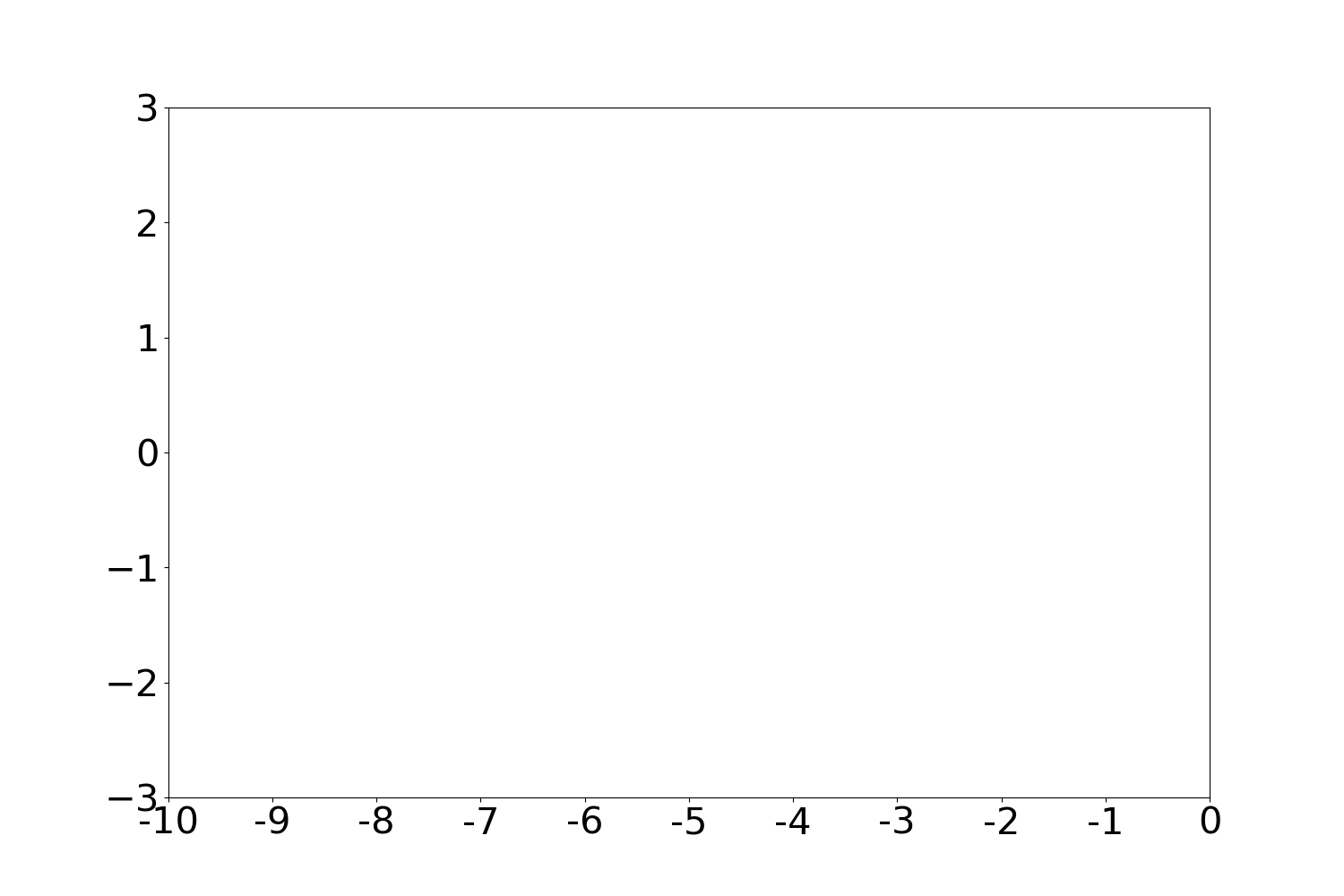 Standard PIC
Quasi-static approximation (QSA)
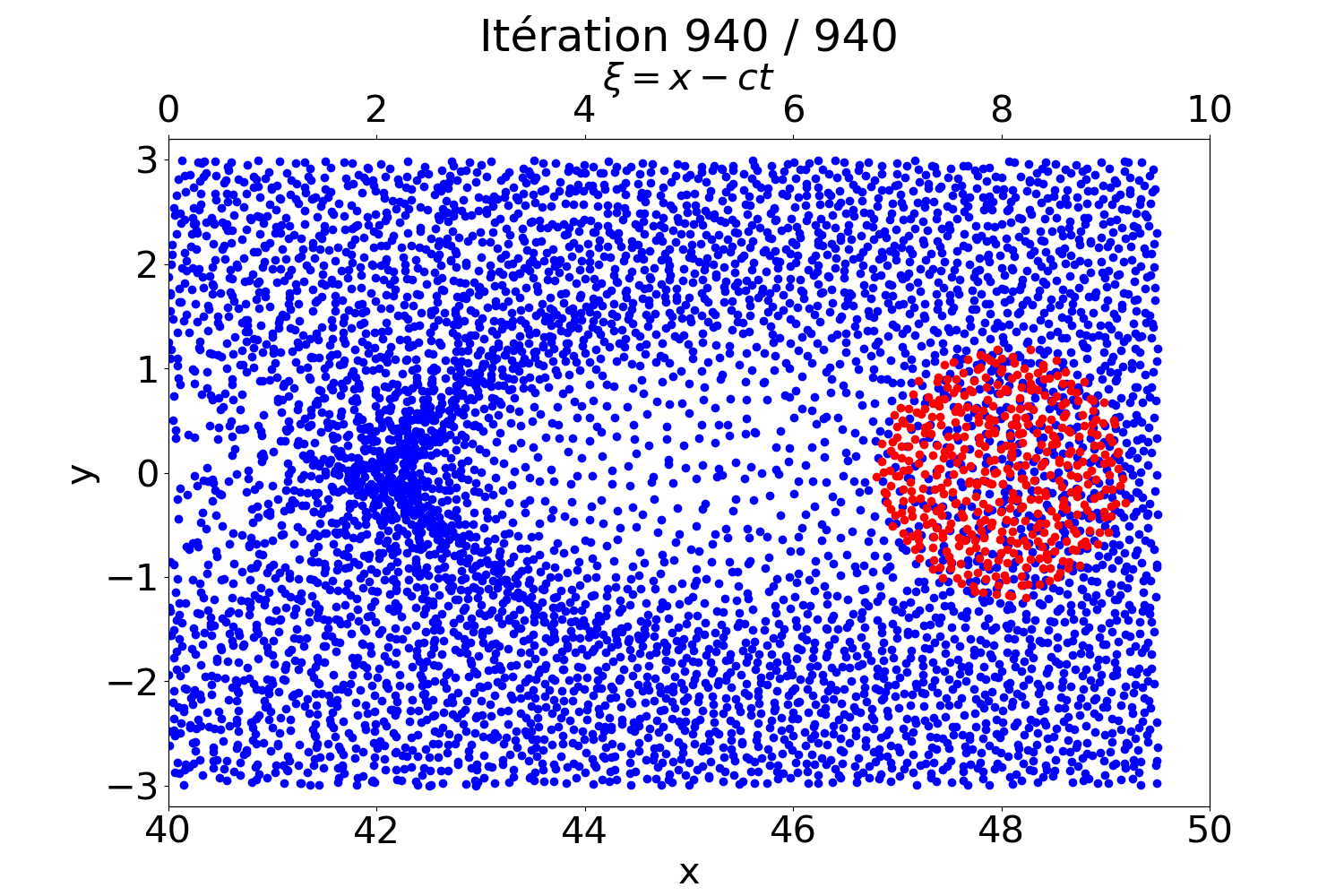 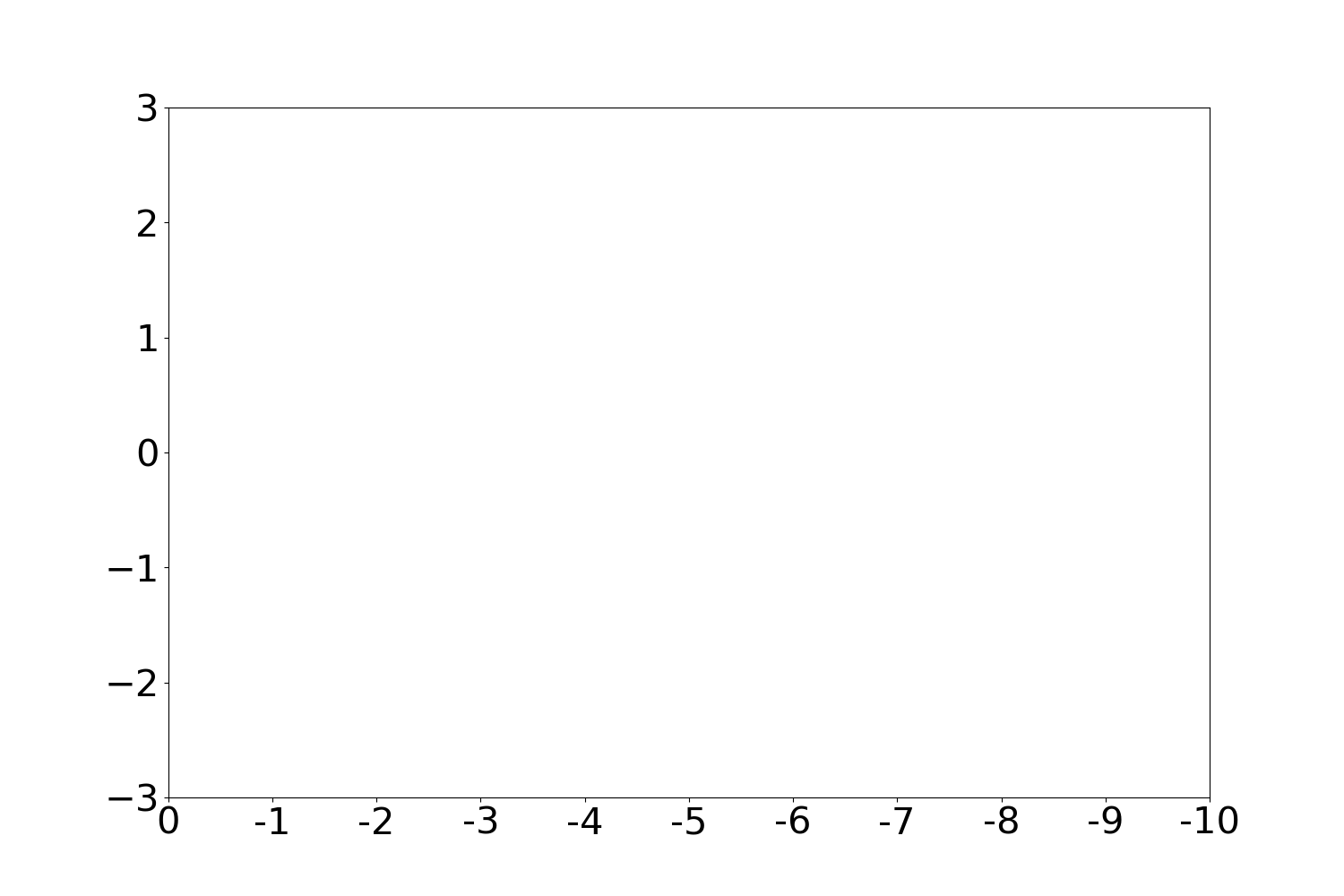 9
[1]. P. Mora et al., PoP 4, 217 (1997)    [2]. C. Huang et al., JoCP 217, 658–679 (2006)
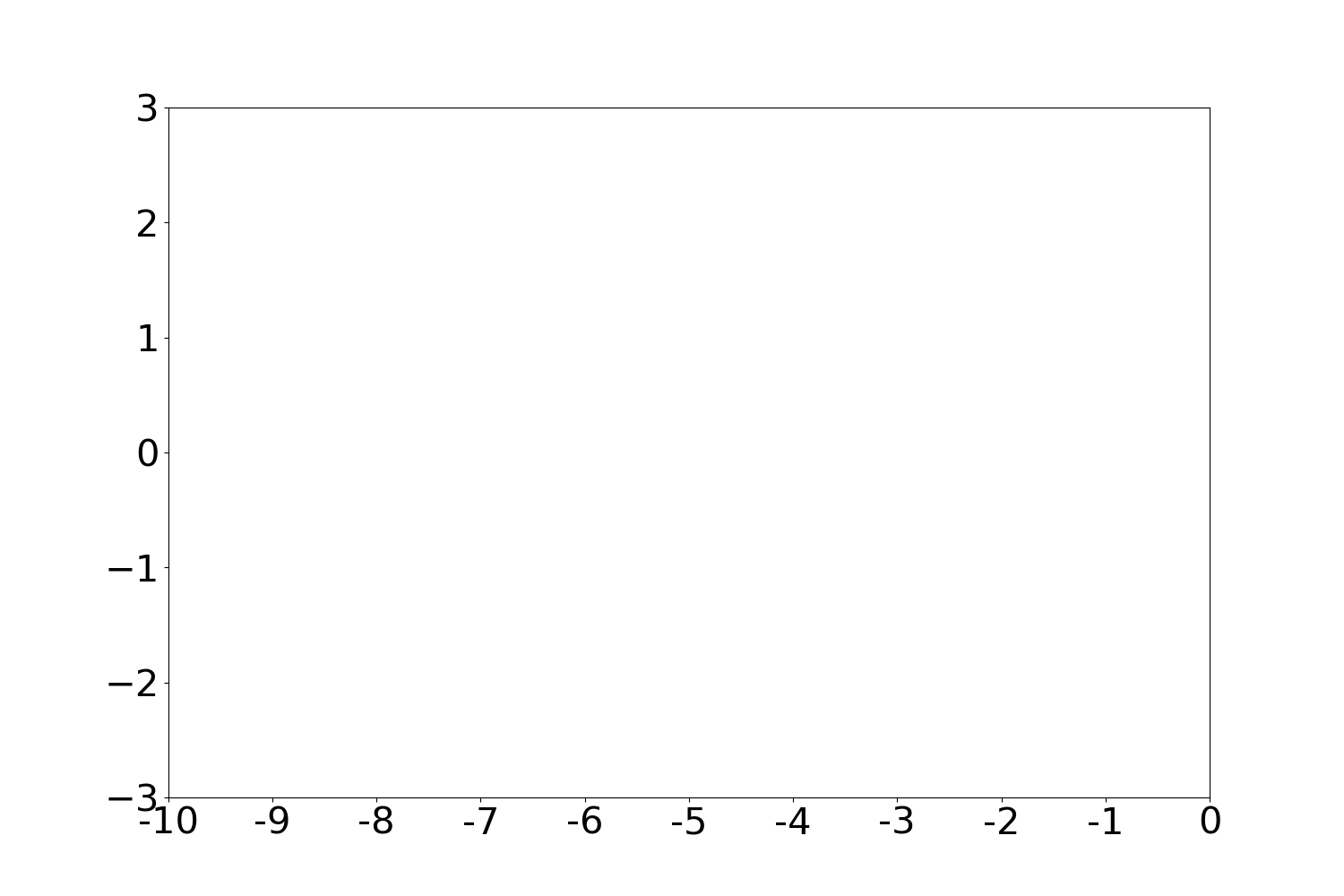 Standard PIC
Quasi-static approximation (QSA)
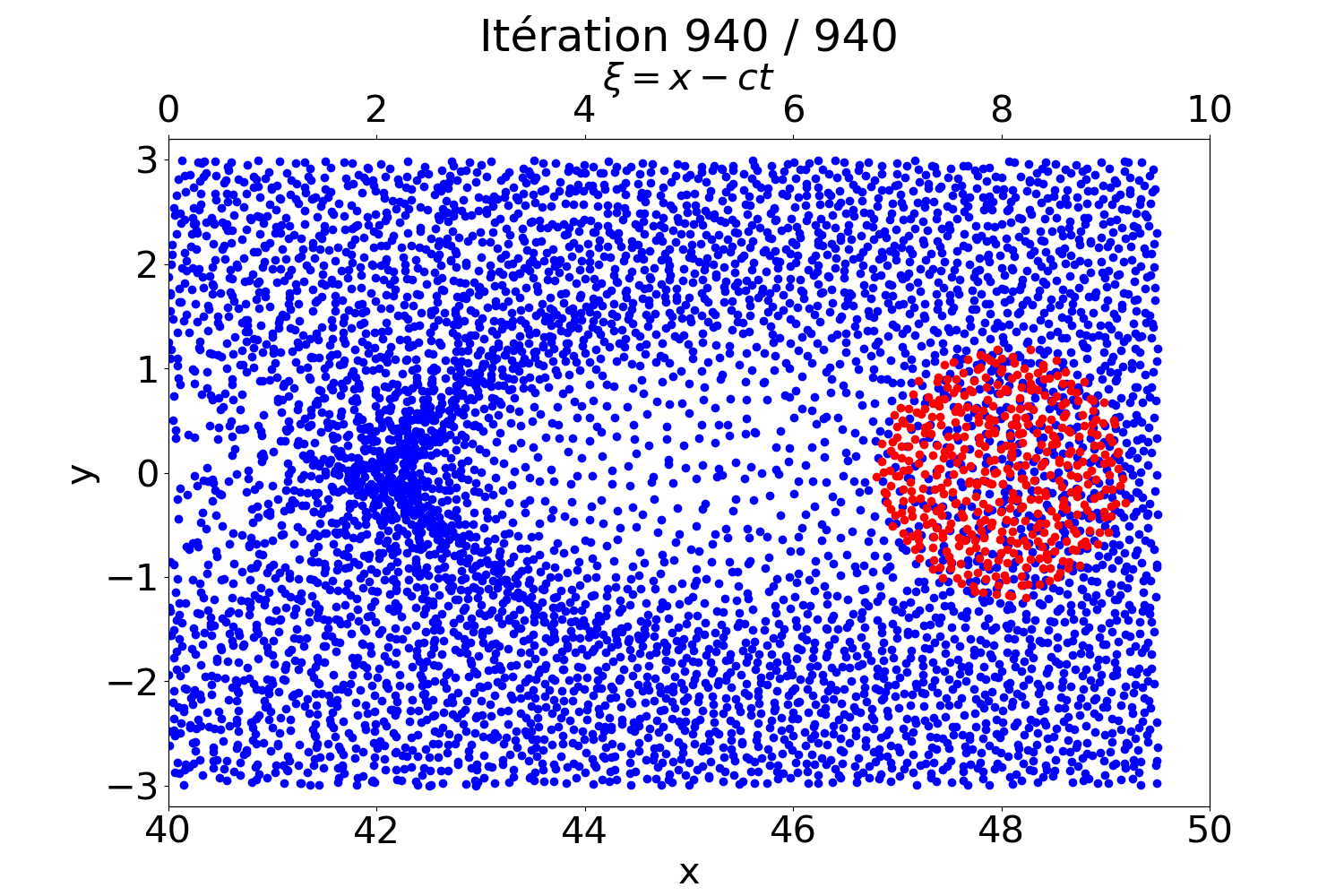 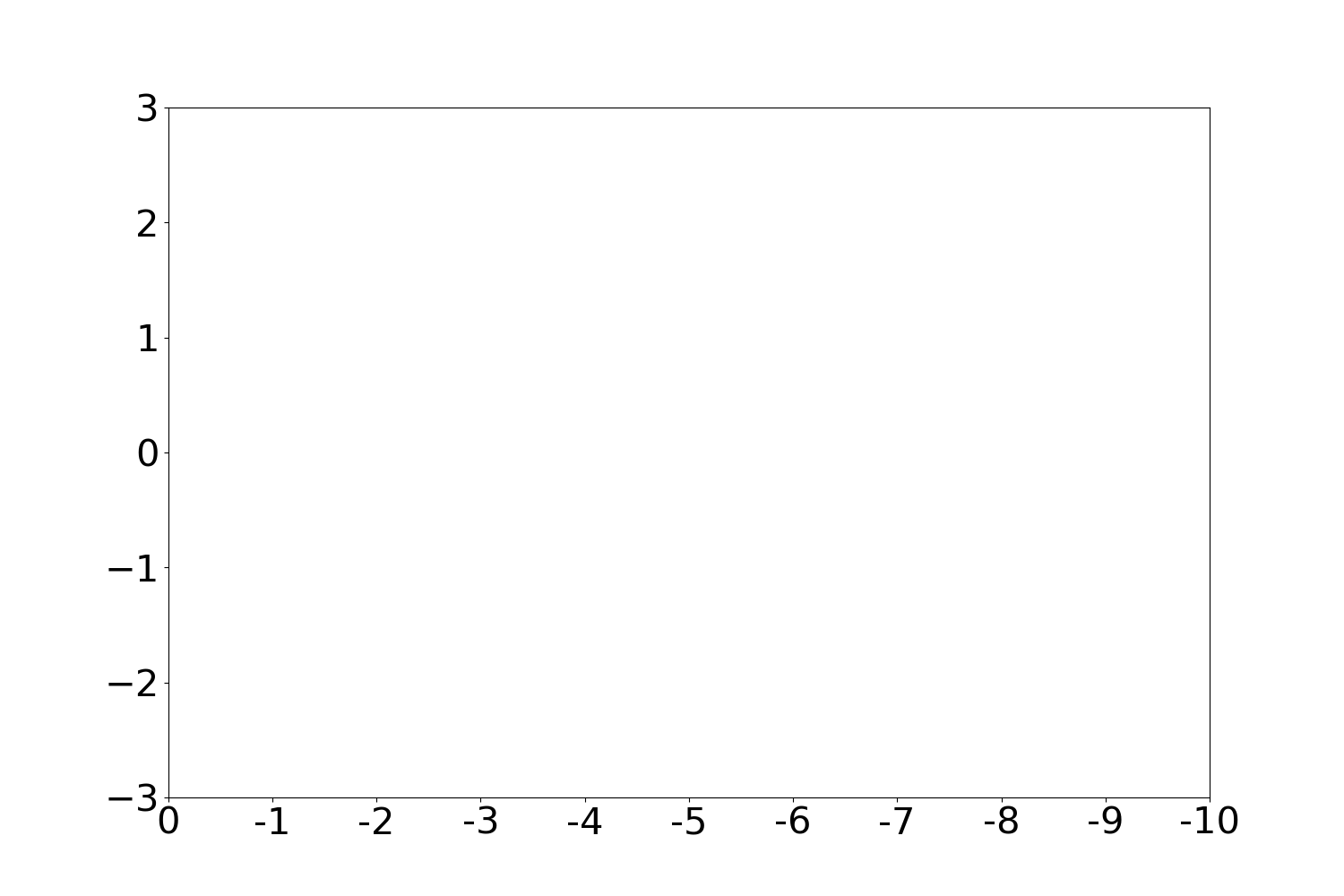 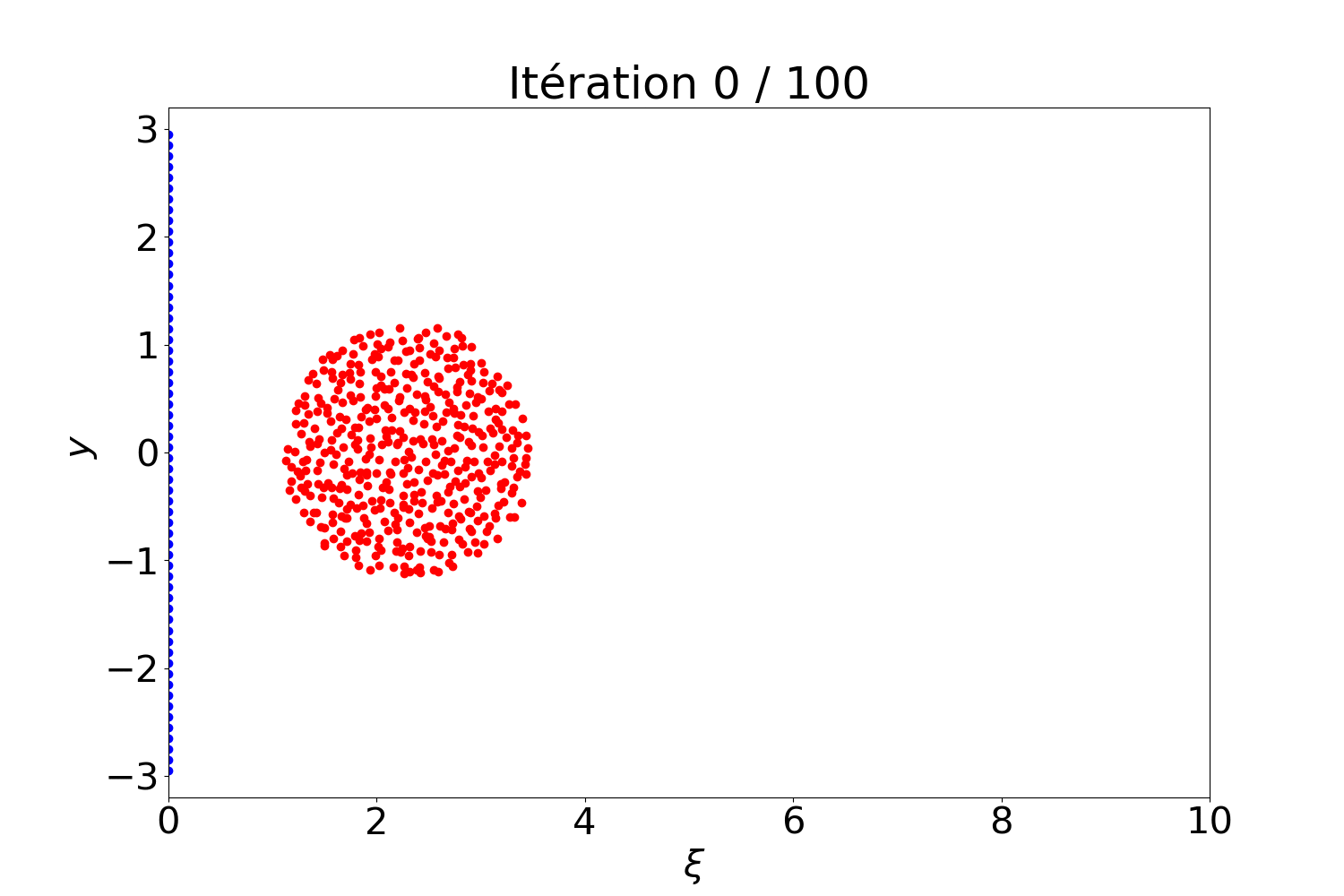 Quasi-static PIC
[1]. P. Mora et al., PoP 4, 217 (1997)    [2]. C. Huang et al., JoCP 217, 658–679 (2006)
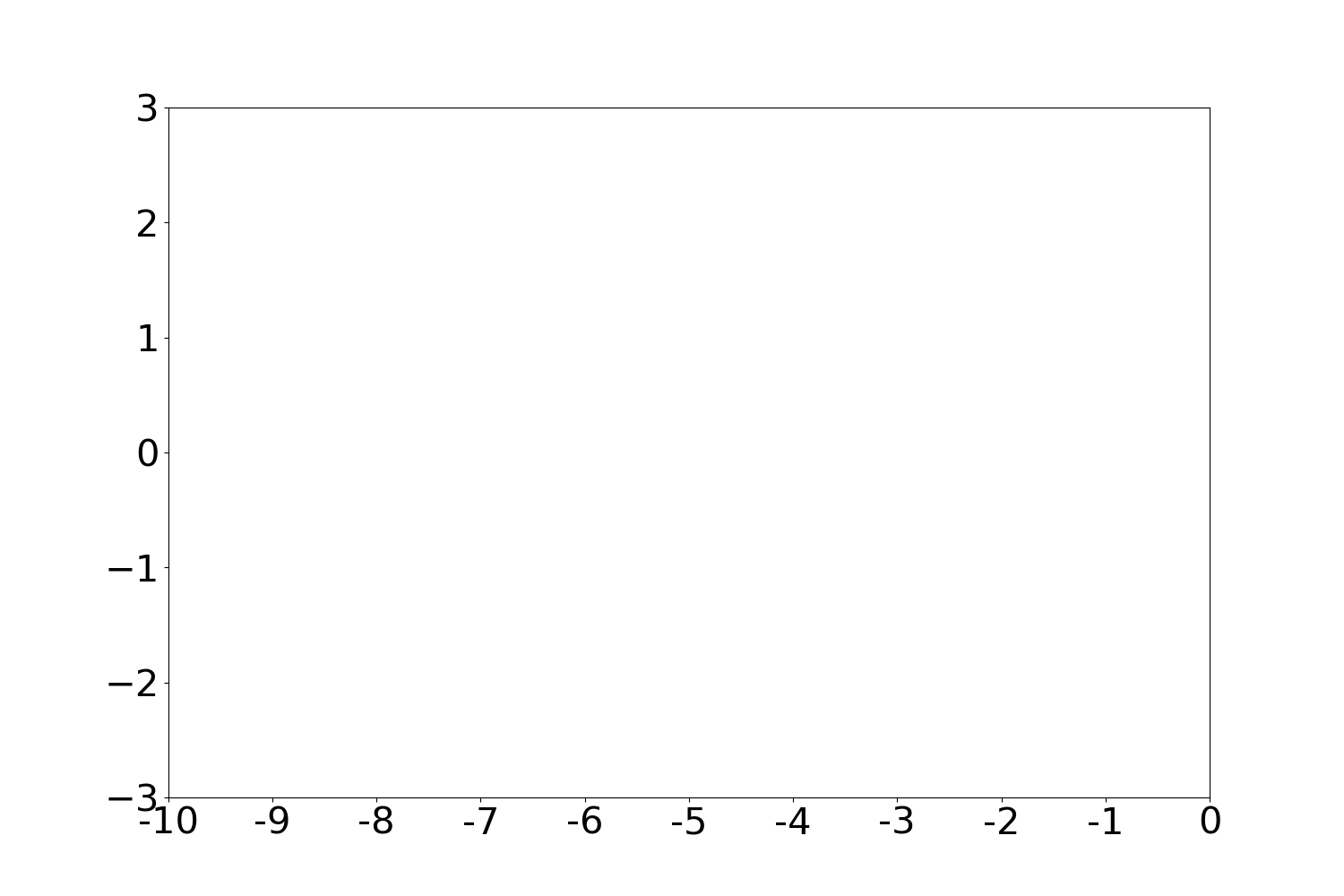 Standard PIC
Quasi-static approximation (QSA)
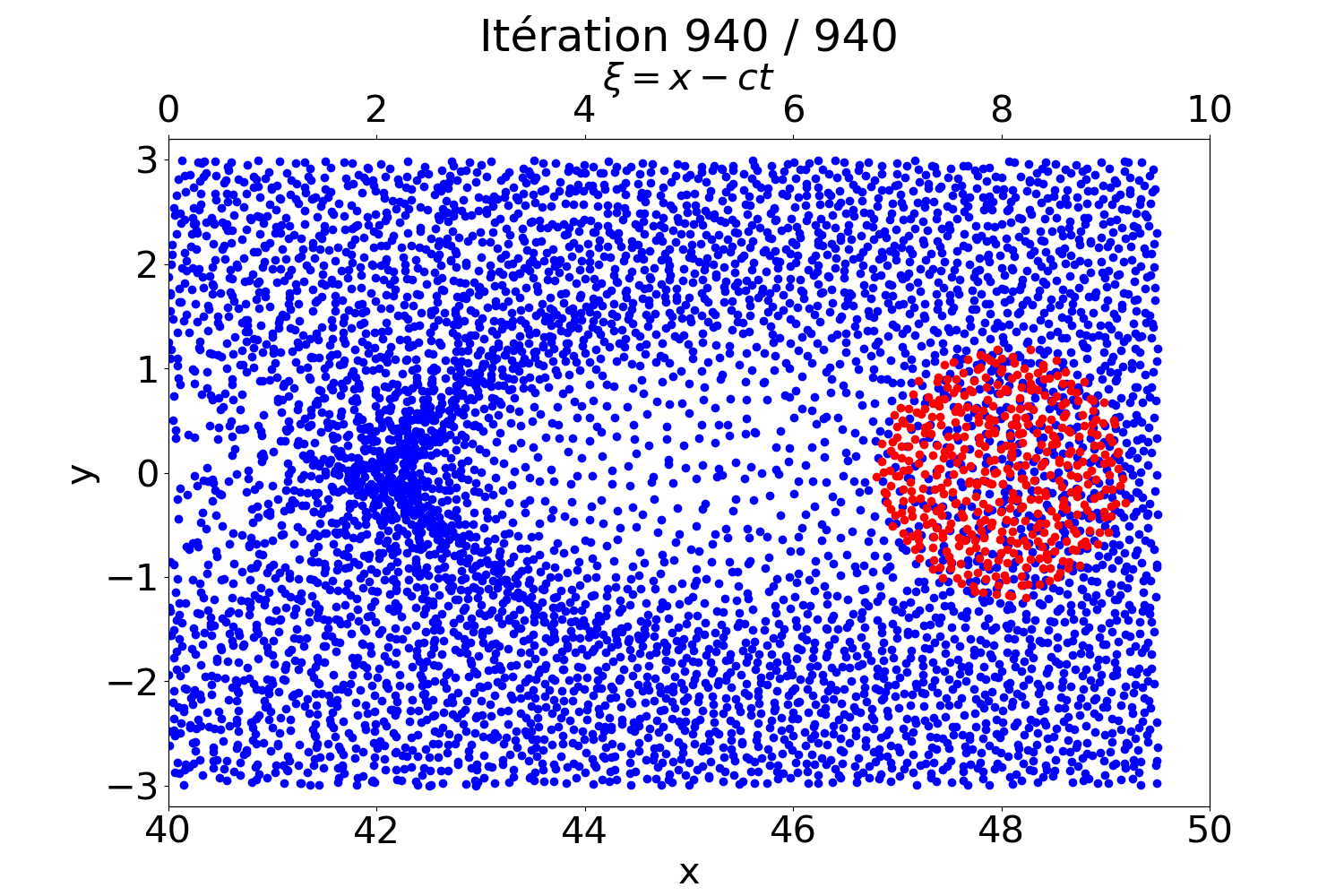 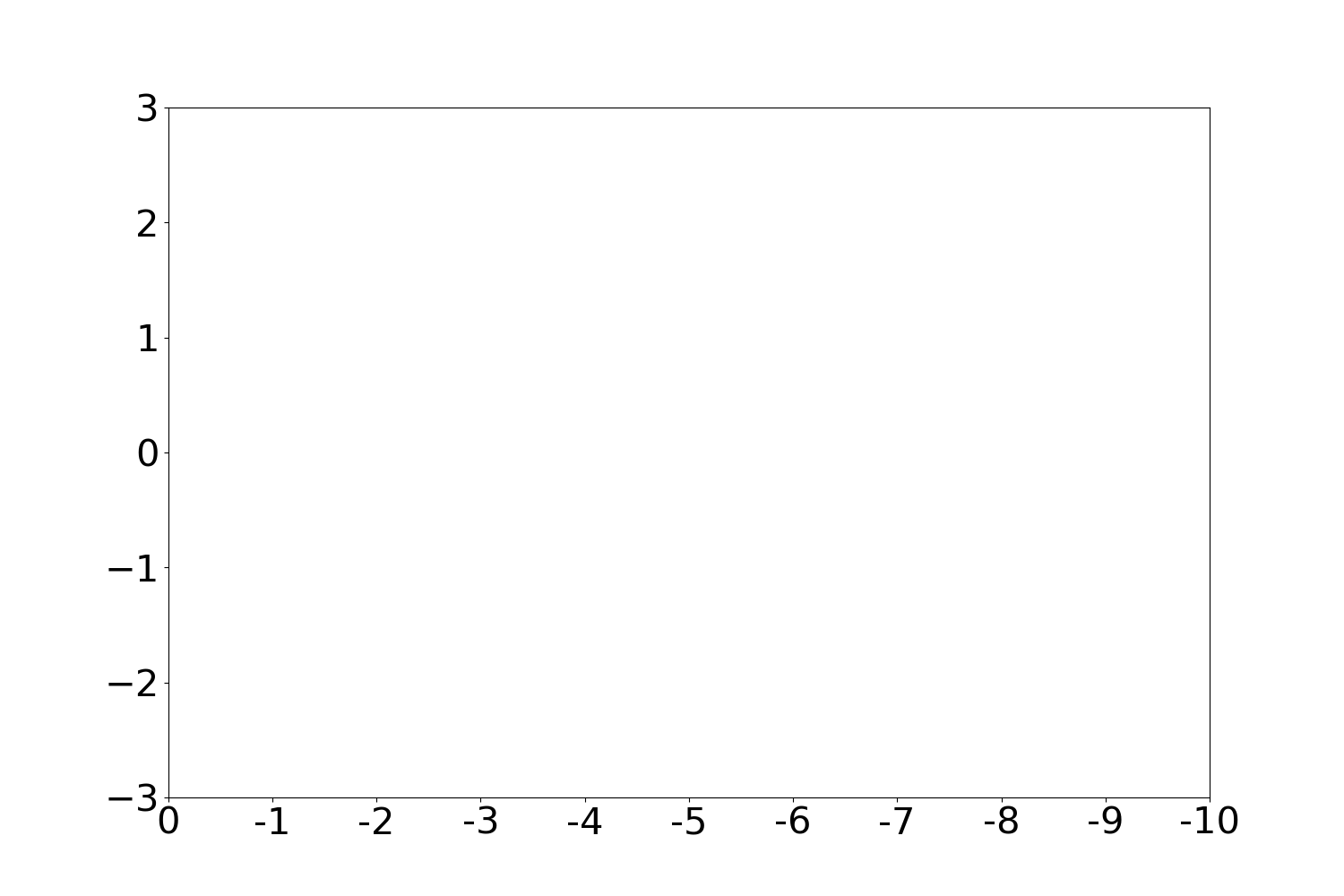 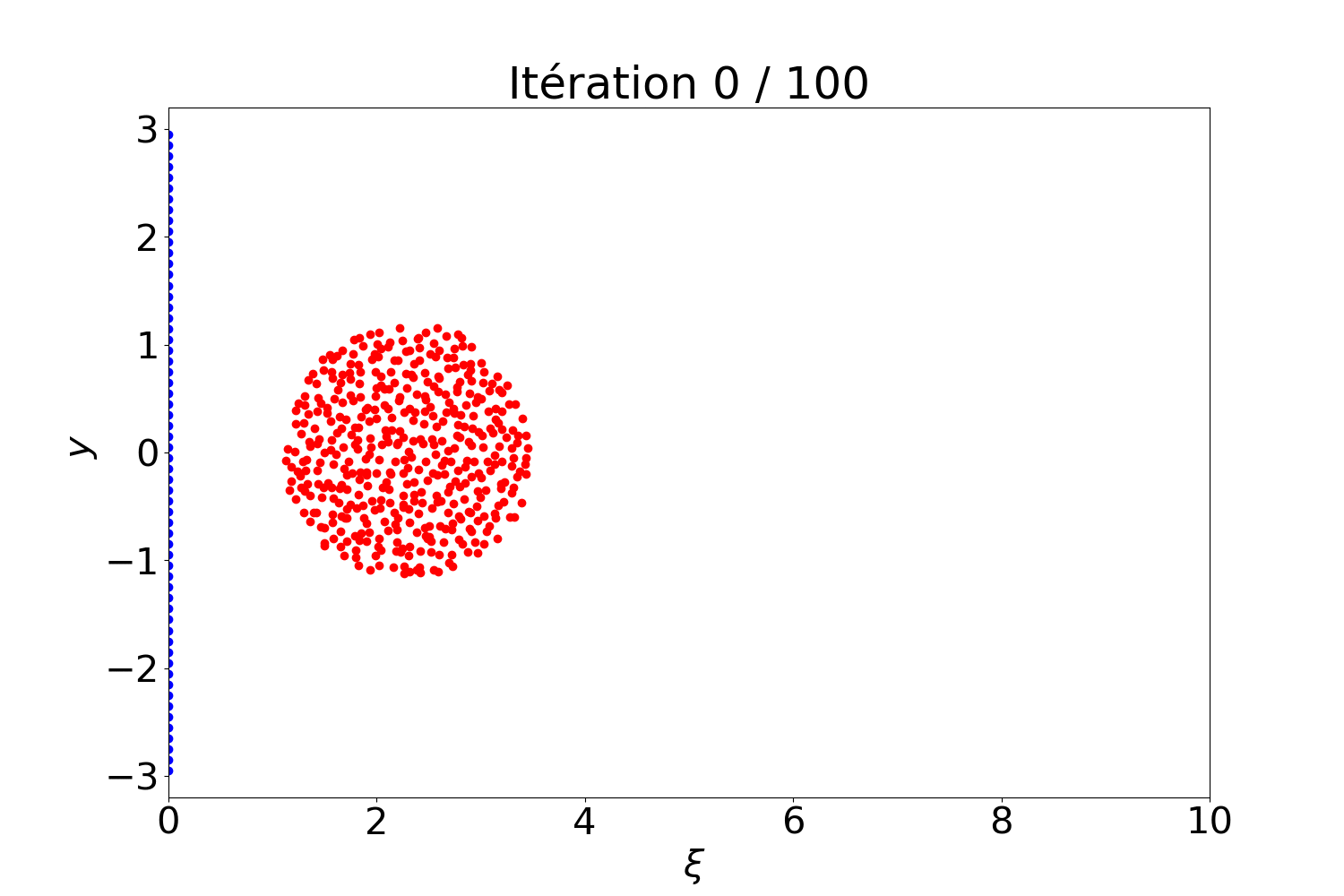 Quasi-static PIC
[1]. P. Mora et al., PoP 4, 217 (1997)    [2]. C. Huang et al., JoCP 217, 658–679 (2006)
Quasi-static PIC code: QuaSSis (2D)
QuaSSis’s numerical scheme based on
HiPACE1
WandPIC2
[1] T. Mehrling et al, Plasma Phys. Control. Fusion 56, 084012, (2014) 
[2] T. Wang, et al., PoP 24, 103117, (2017)
12
Quasi-static PIC code: QuaSSis (2D)
QuaSSis’s numerical scheme based on
HiPACE1
WandPIC2
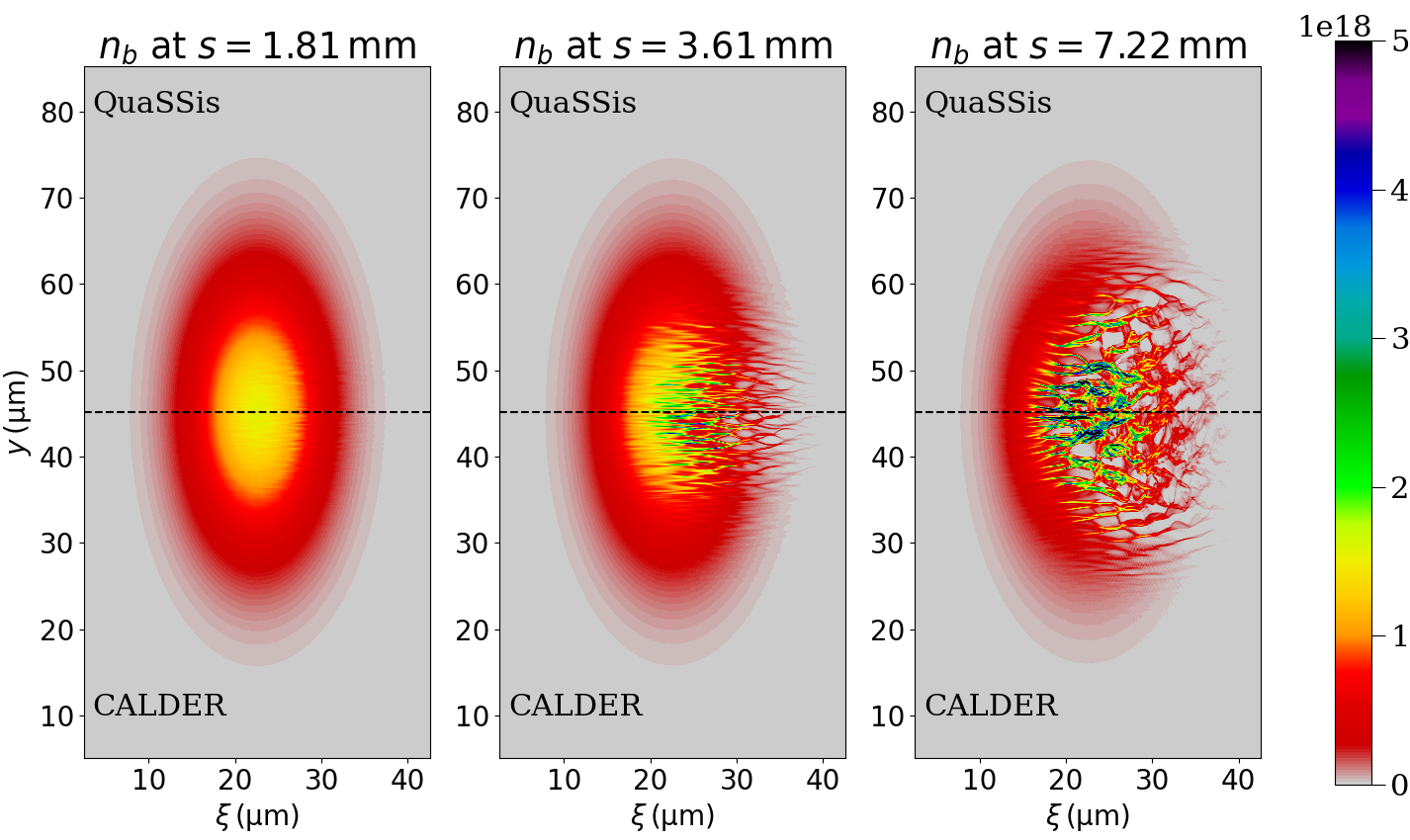 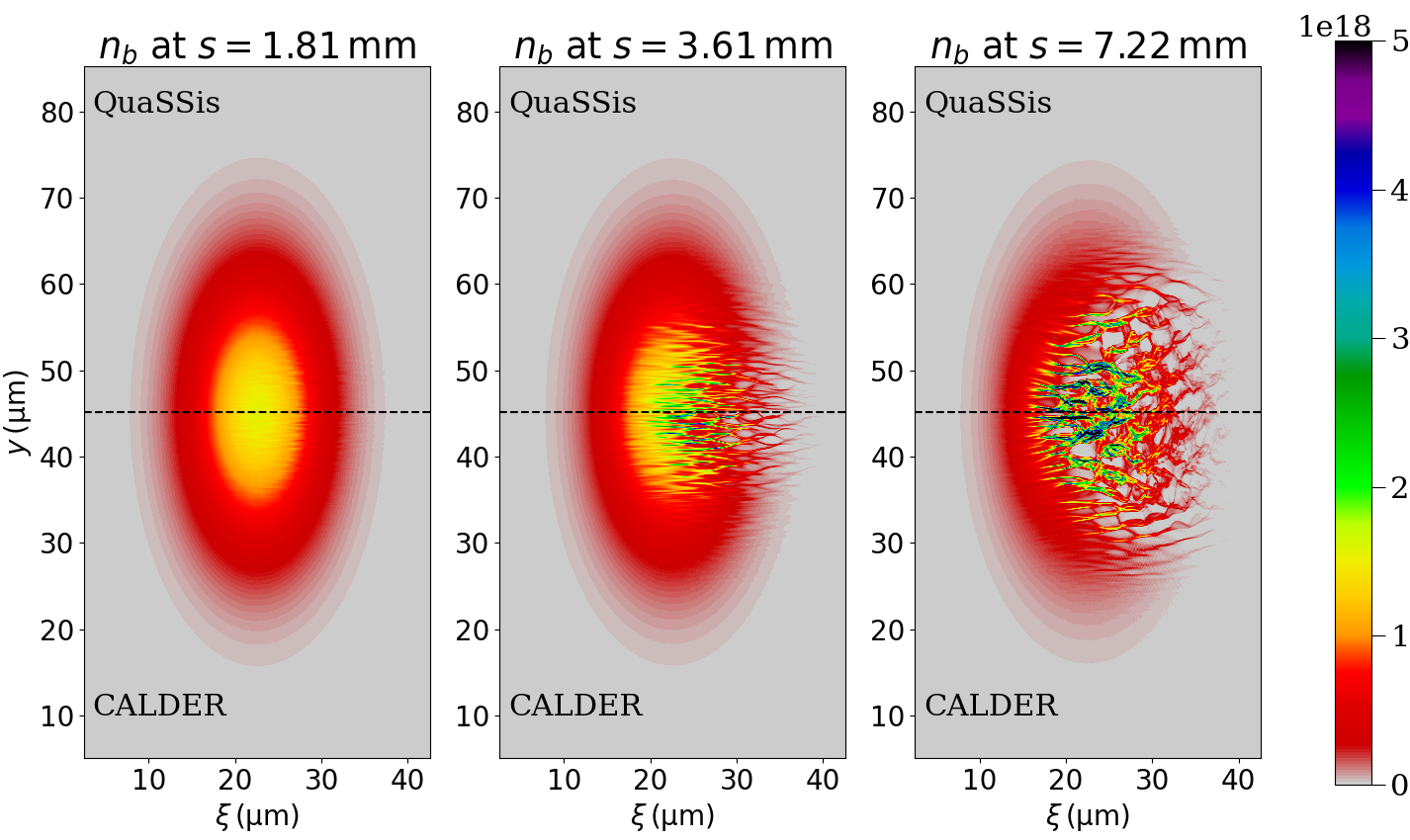 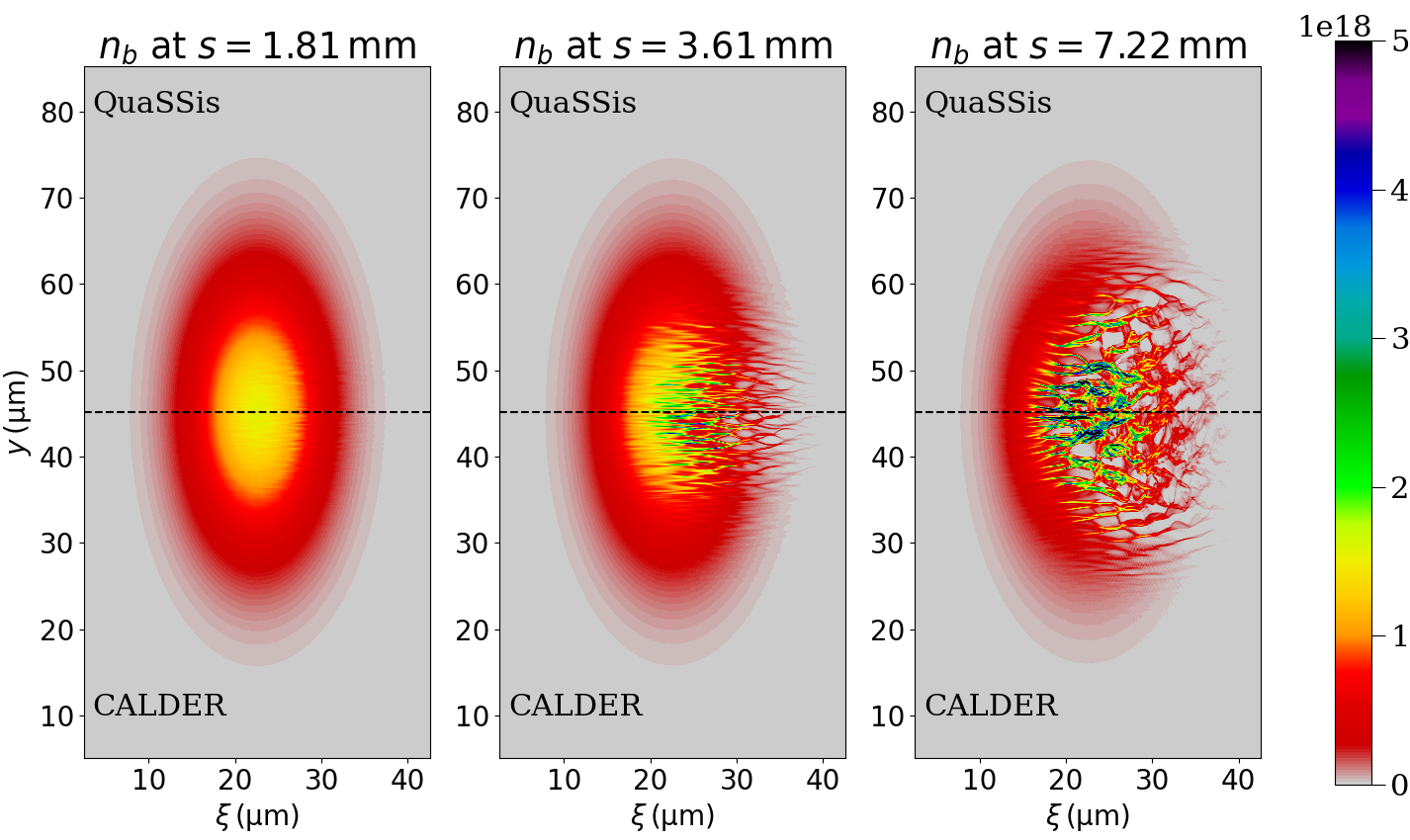 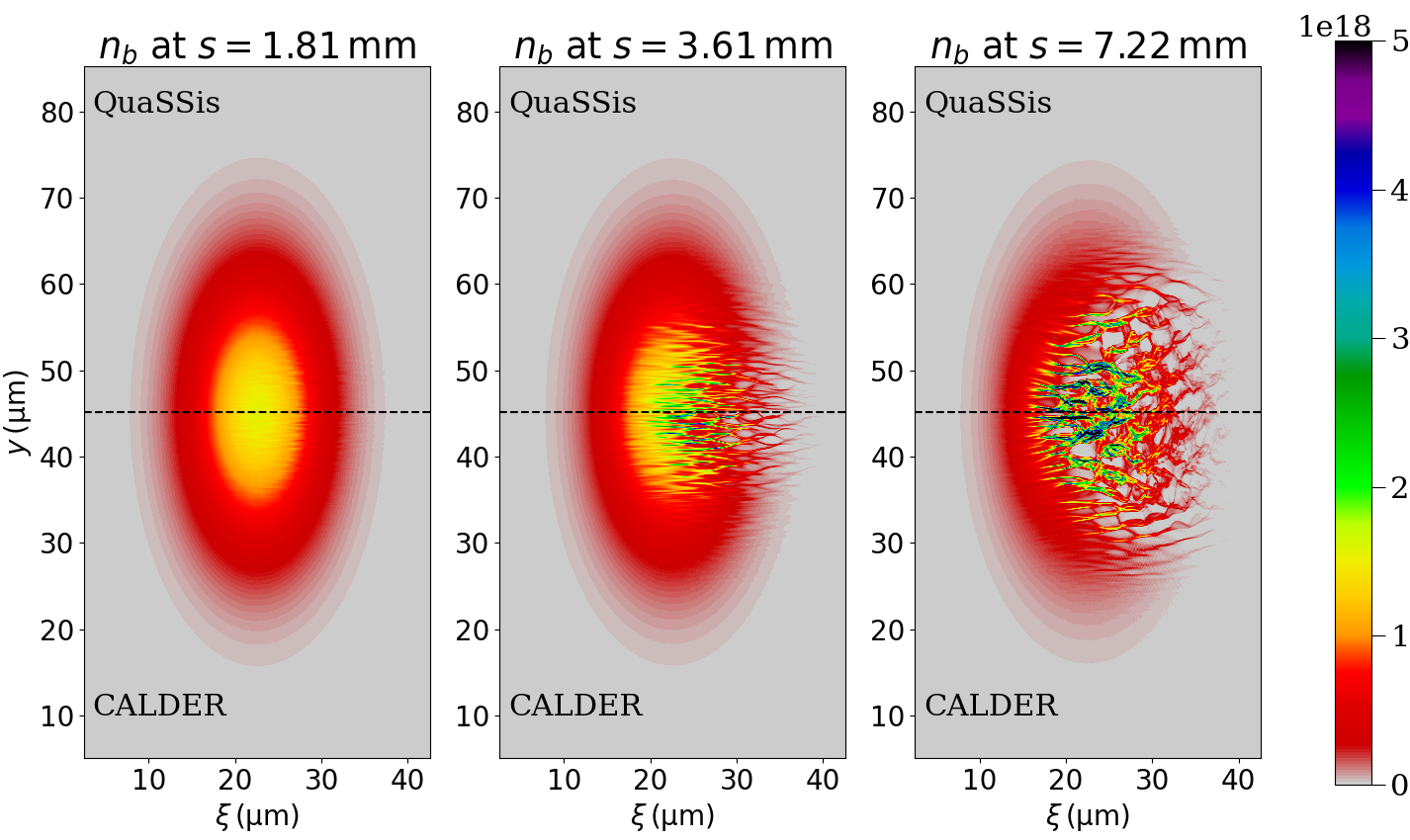 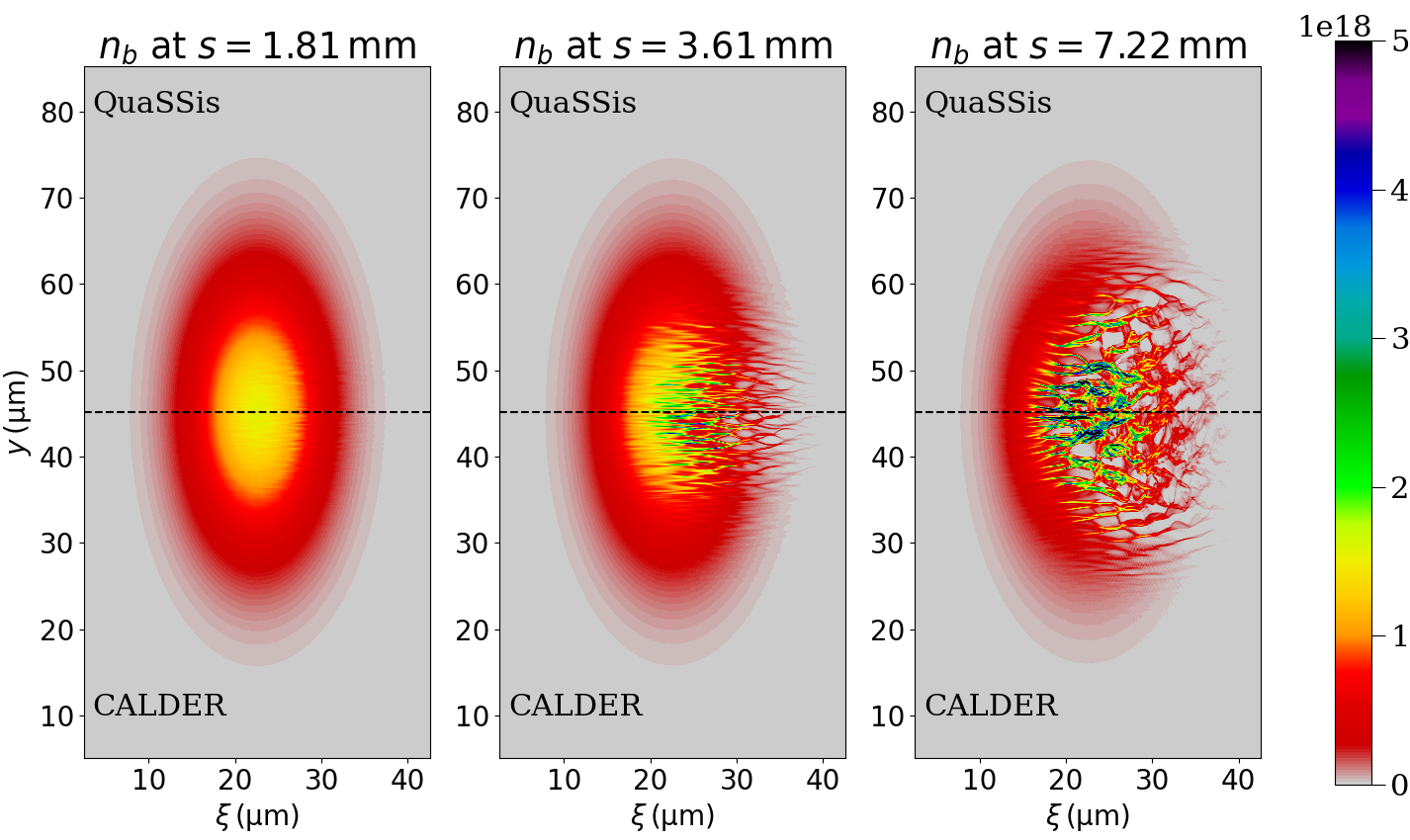 QuaSSis benchmark against CALDER3: a very good agreement
[1] T. Mehrling et al., Plasma Phys. Control. Fusion, 56, 084012, (2014) 
[2] T. Wang, et al., PoP 24, 103117, (2017) 
[3] E. Lefebvre et al., Nucl. Fusion 43, 629 (2003)
13
Quasi-static PIC code: QuaSSis (2D)
QuaSSis’s numerical scheme based on
HiPACE1
WandPIC2
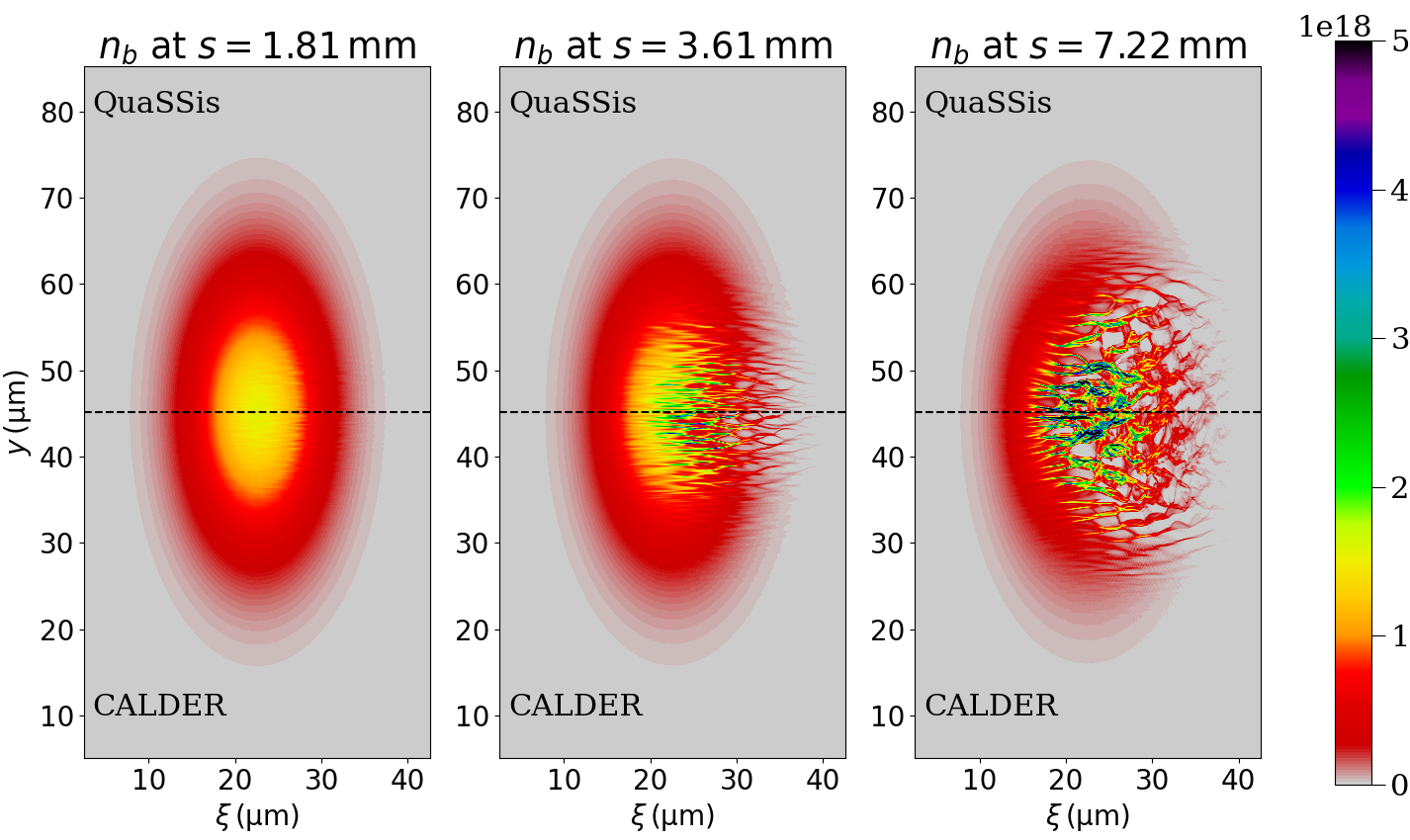 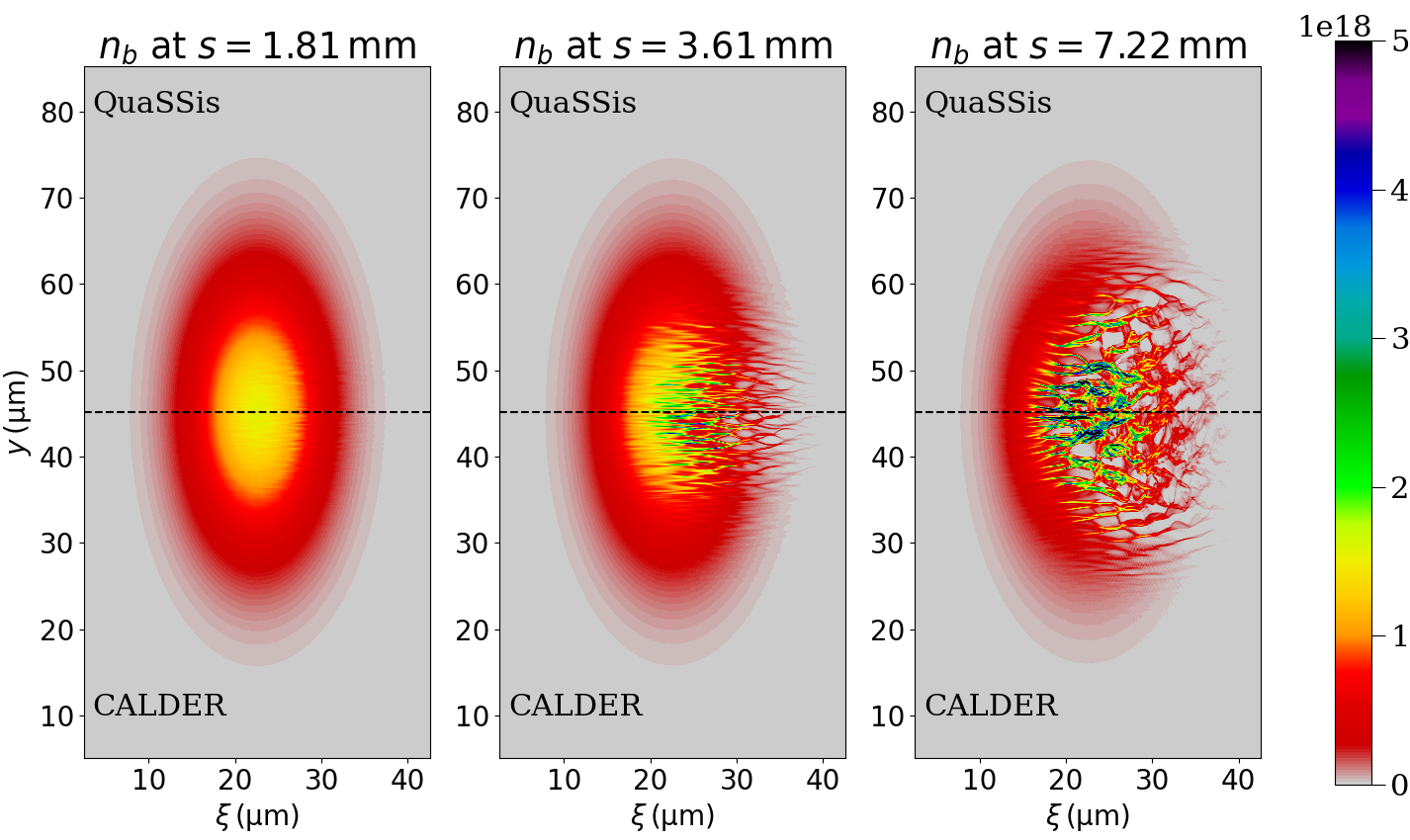 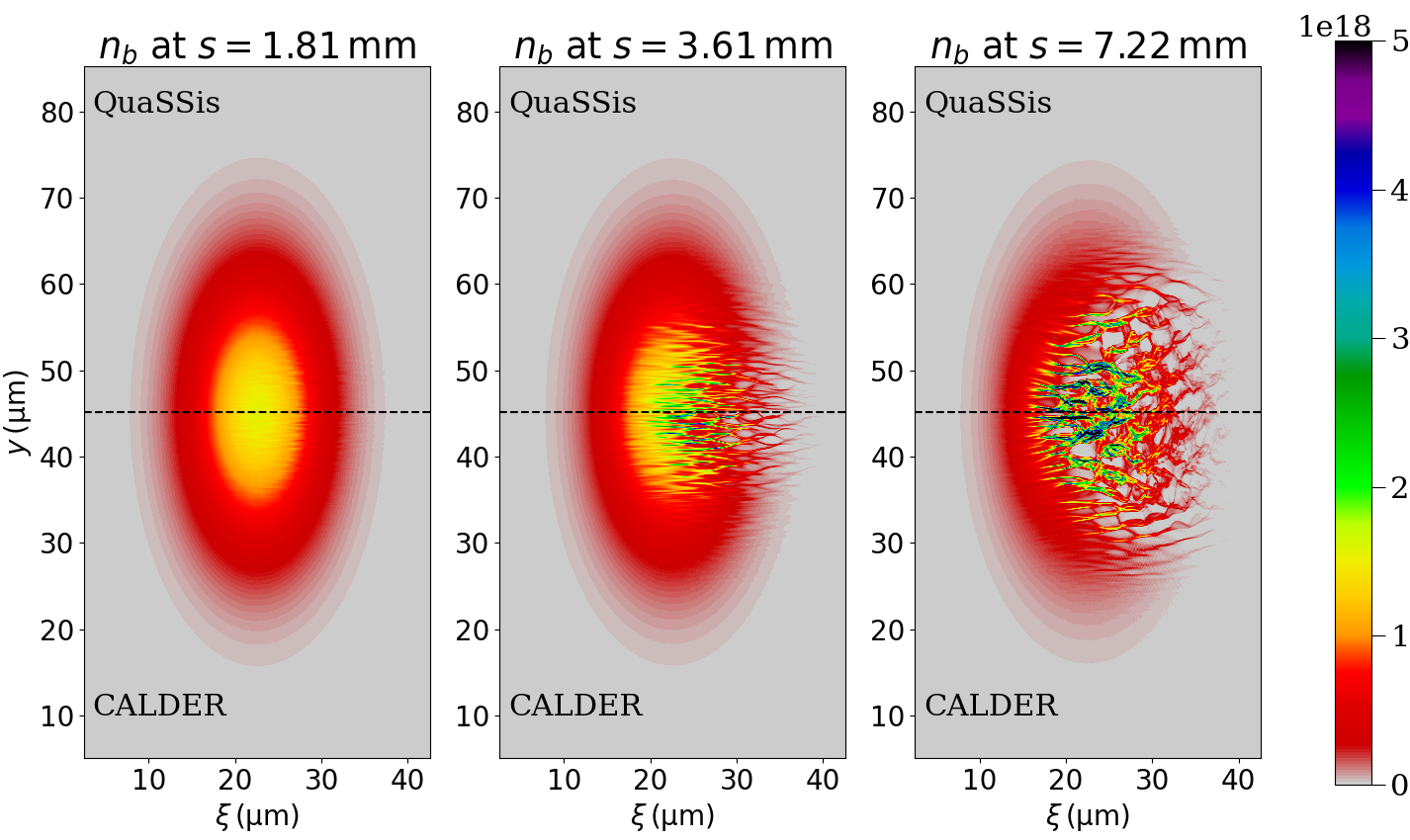 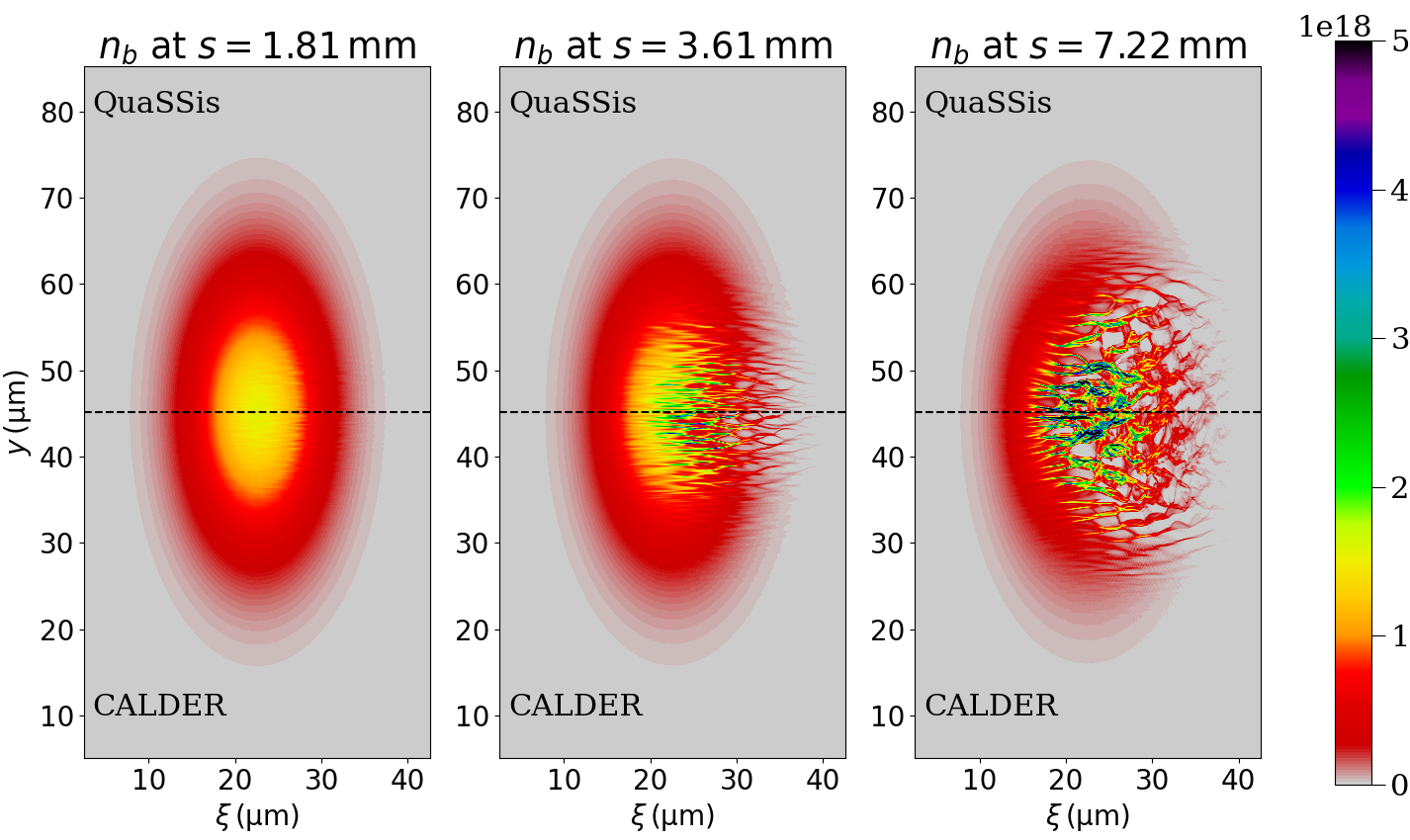 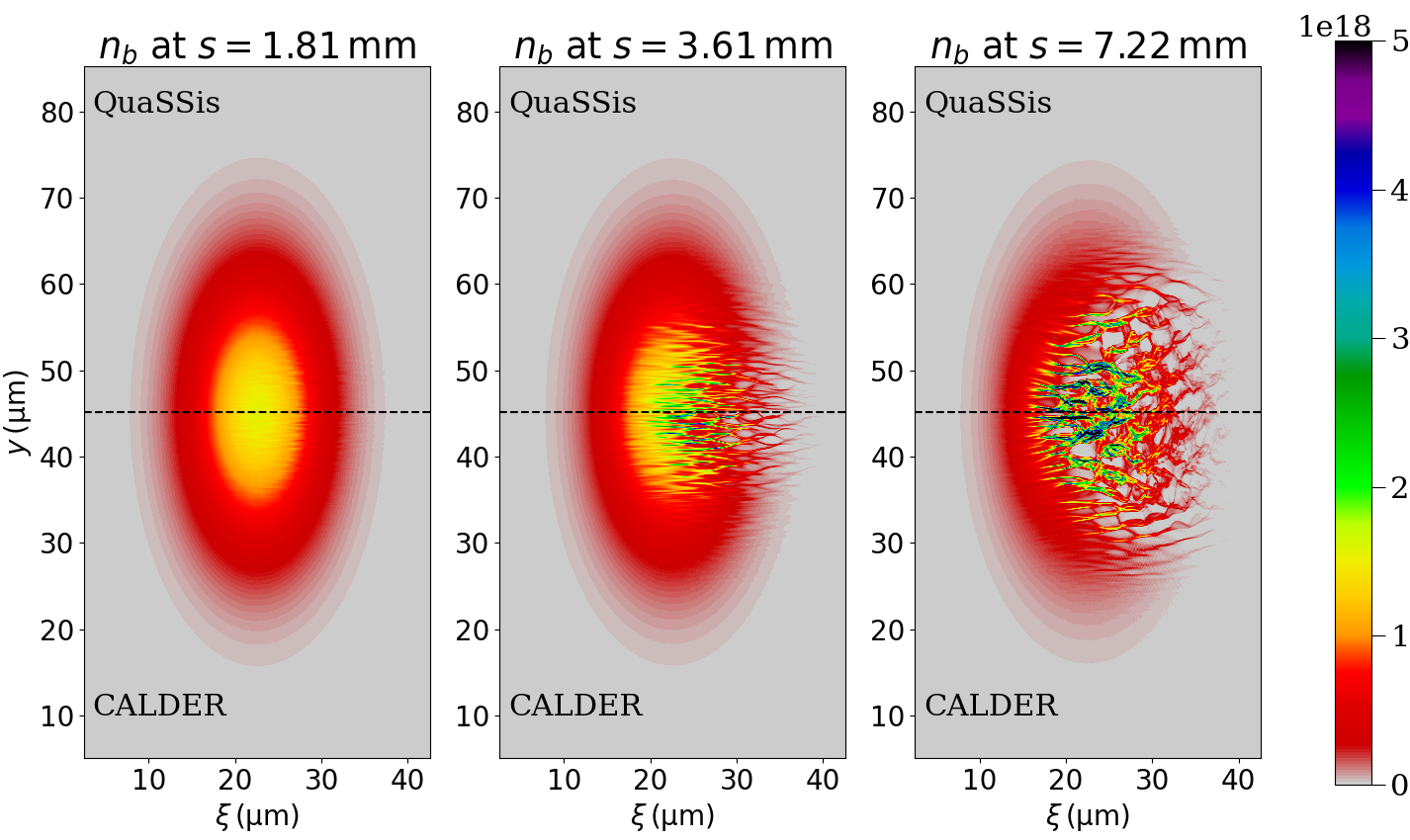 QuaSSis benchmark against CALDER3: a very good agreement
68 000 iterations
137 000 iterations
[1] T. Mehrling et al., Plasma Phys. Control. Fusion, 56, 084012, (2014) 
[2] T. Wang, et al., PoP 24, 103117, (2017) 
[3] E. Lefebvre et al., Nucl. Fusion 43, 629 (2003)
14
Quasi-static PIC code: QuaSSis (2D)
QuaSSis’s numerical scheme based on
HiPACE1
WandPIC2
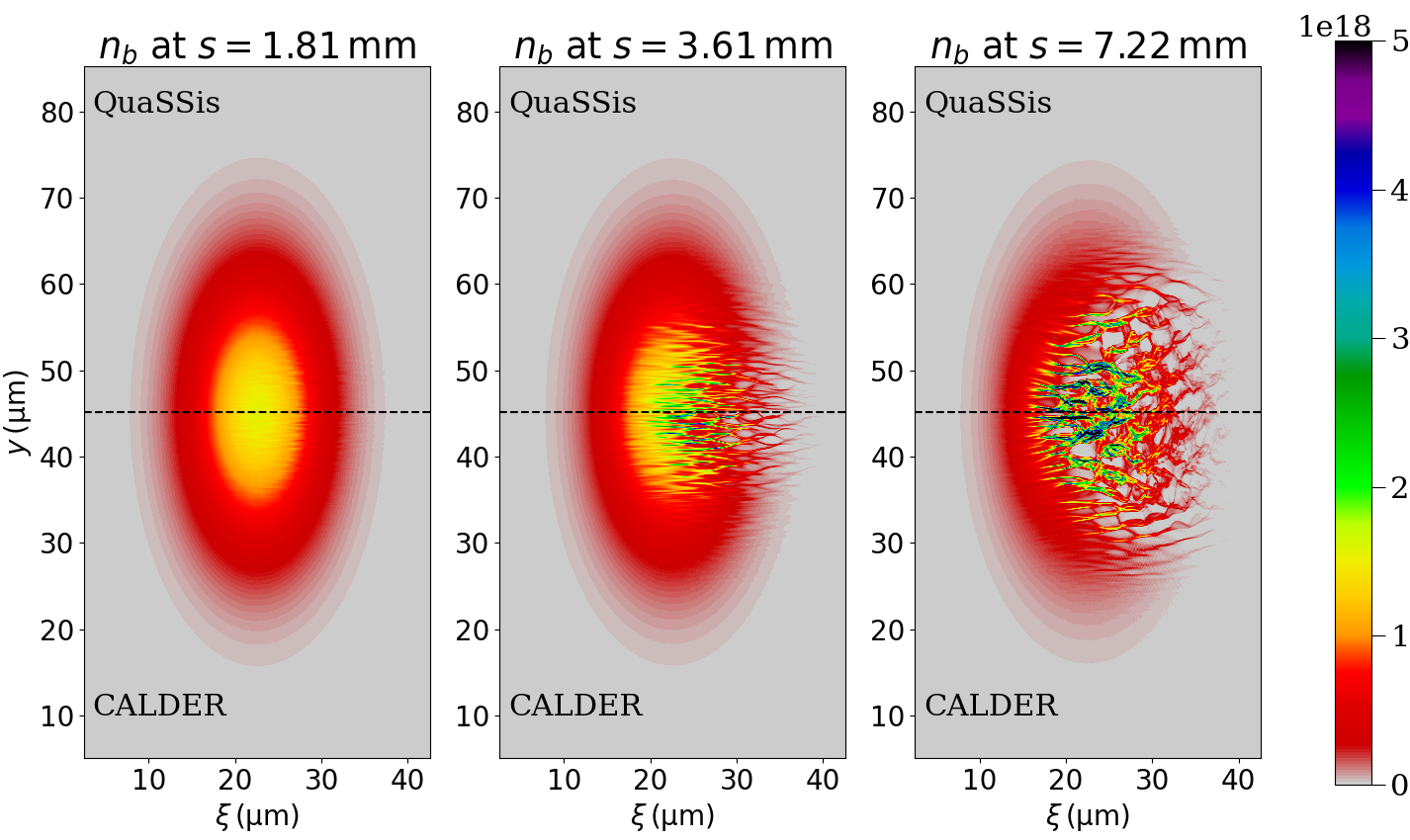 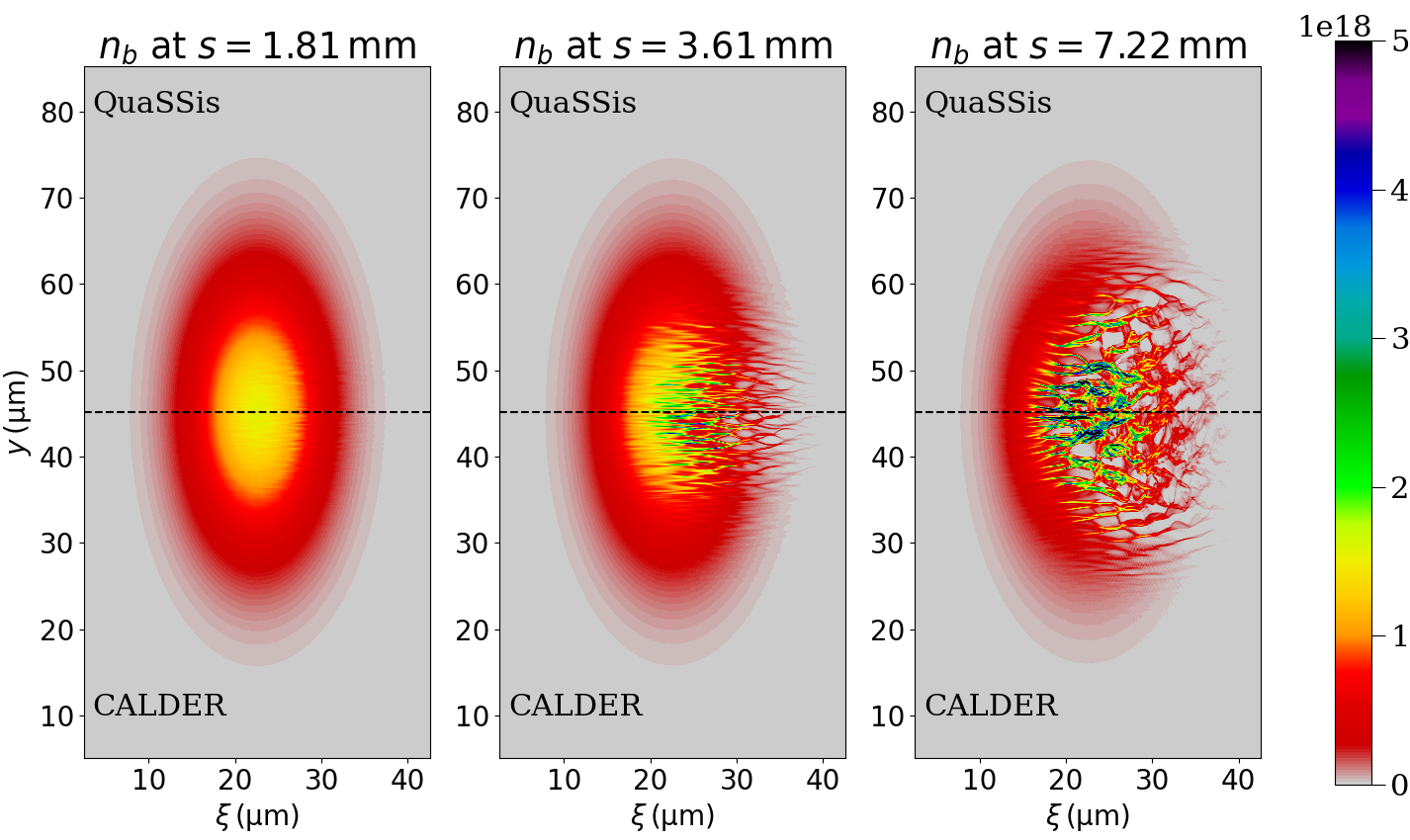 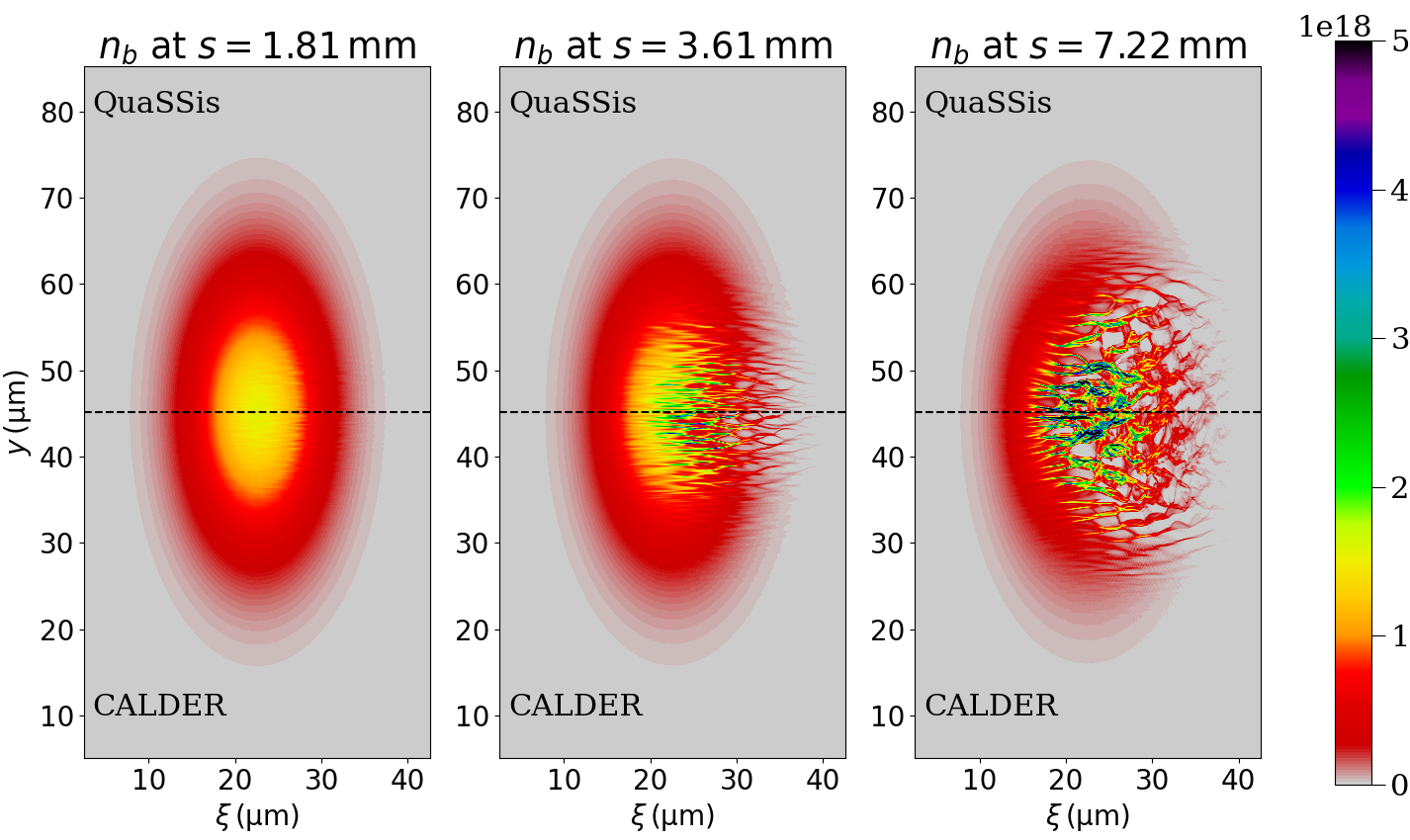 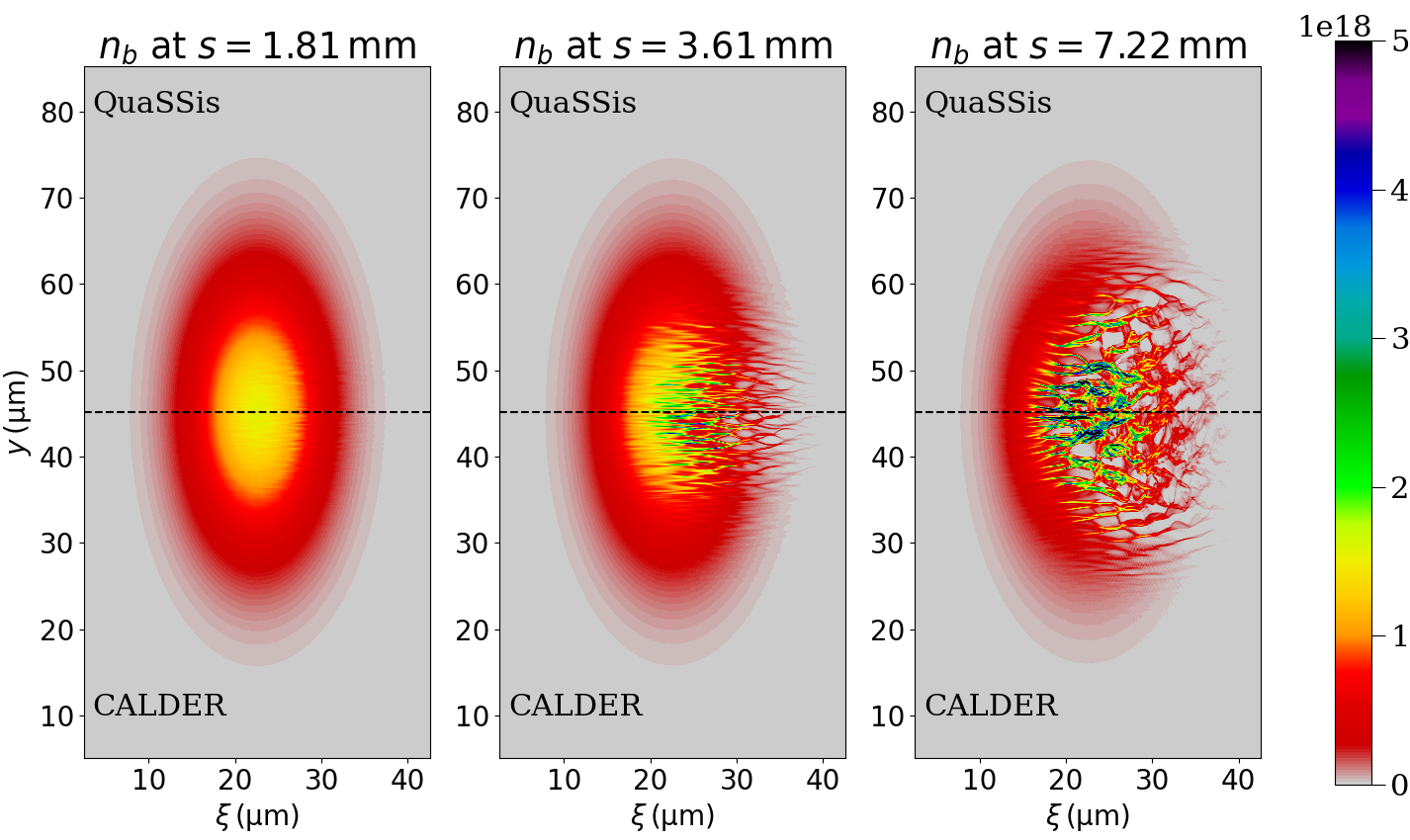 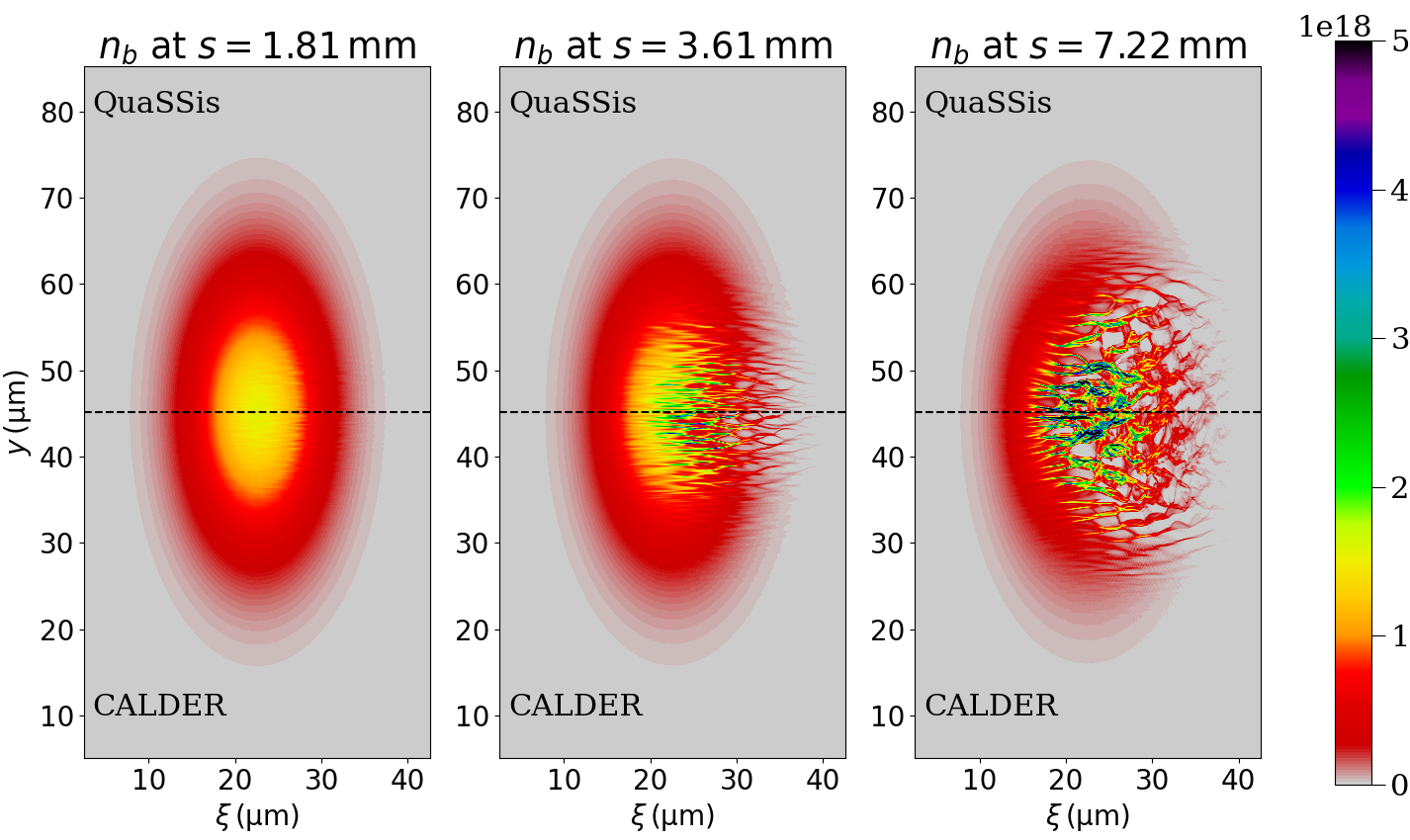 QuaSSis benchmark against CALDER3: a very good agreement
24 iterations
12 iterations
68 000 iterations
137 000 iterations
[1] T. Mehrling et al., Plasma Phys. Control. Fusion, 56, 084012, (2014) 
[2] T. Wang, et al., PoP 24, 103117, (2017) 
[3] E. Lefebvre et al., Nucl. Fusion 43, 629 (2003)
15
Simulation of transversally infinite beam (quasi-1D)
Comparing with quasi-1D analytical models for OTSI growth and saturation…
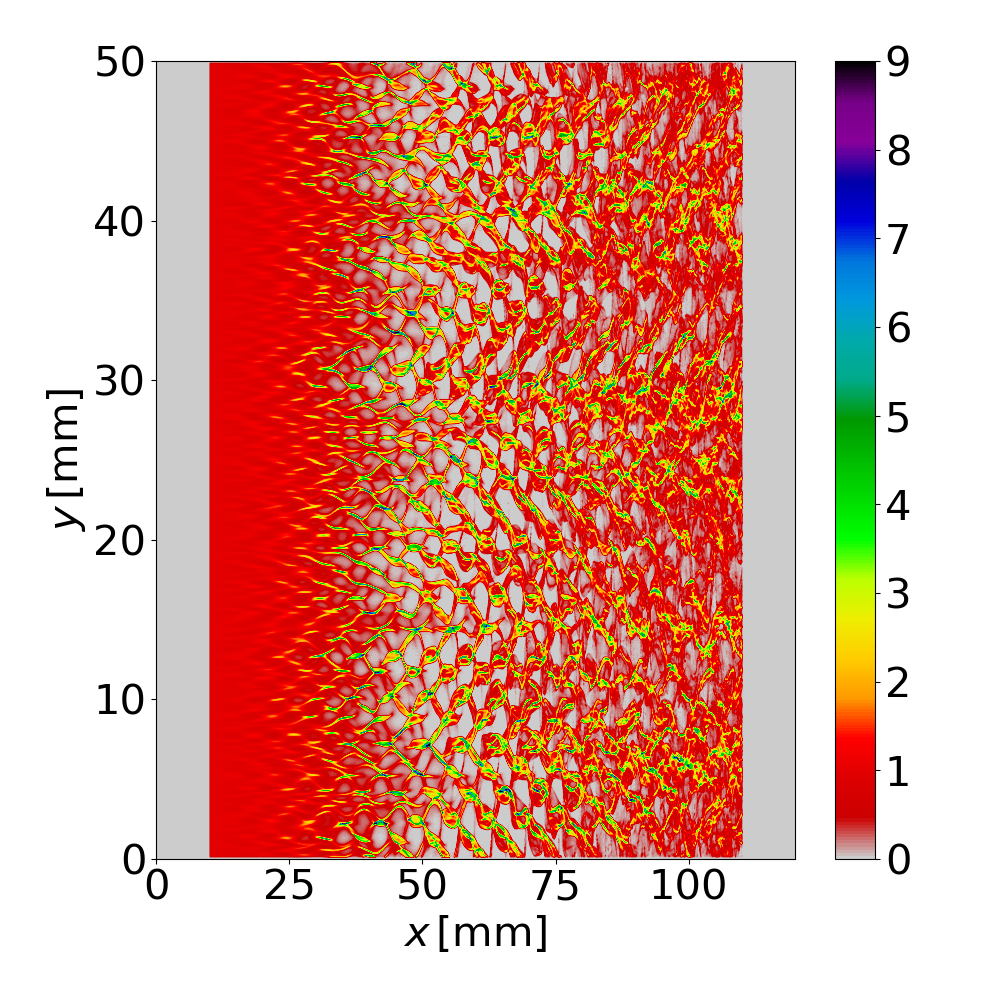 Requires transversely infinite beams
Transverse periodic boundary conditions are required
16
[1] T. Wang, et al., PoP 24, 103117, (2017)
Simulation of transversally infinite beam (quasi-1D)
Comparing with quasi-1D analytical models for OTSI growth and saturation…
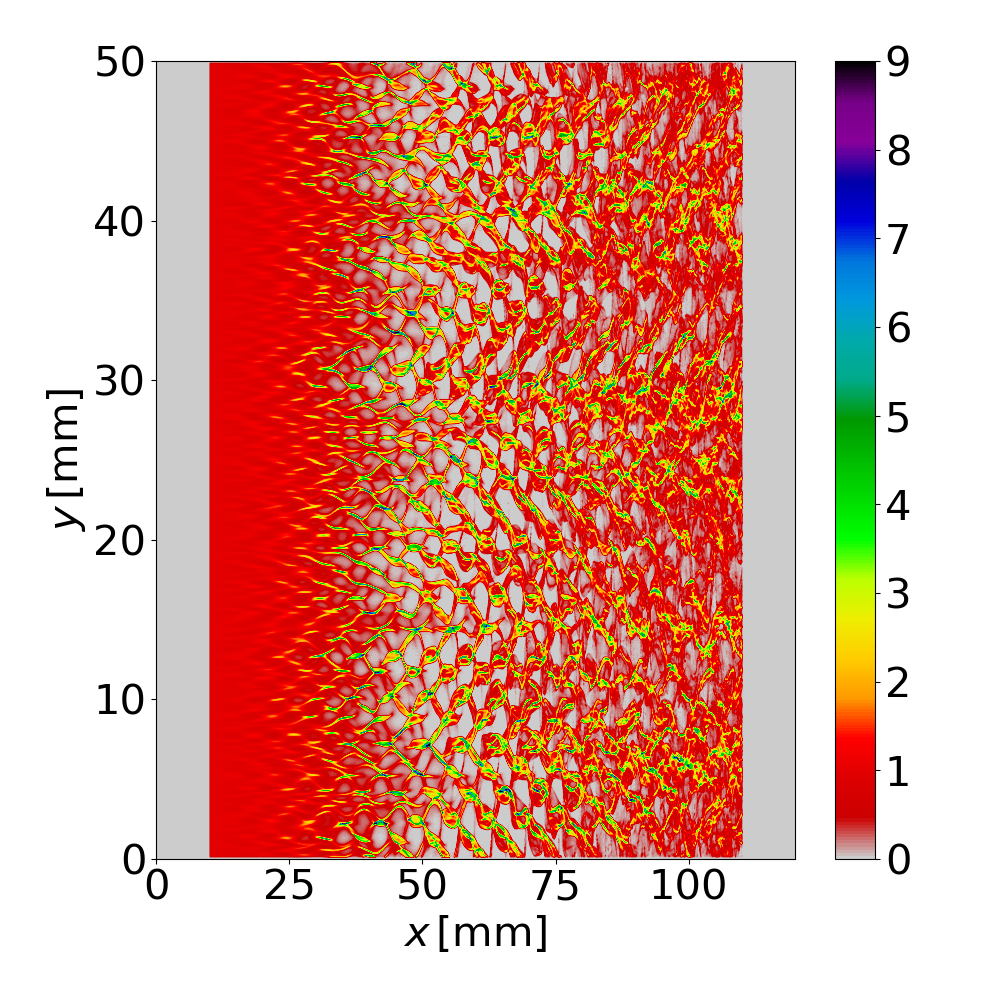 Requires transversely infinite beams
Transverse periodic boundary conditions are required
Poisson’s-like equations are solved
17
[1] T. Wang, et al., PoP 24, 103117, (2017)
Transverse periodic boundary conditions: 
lack of information
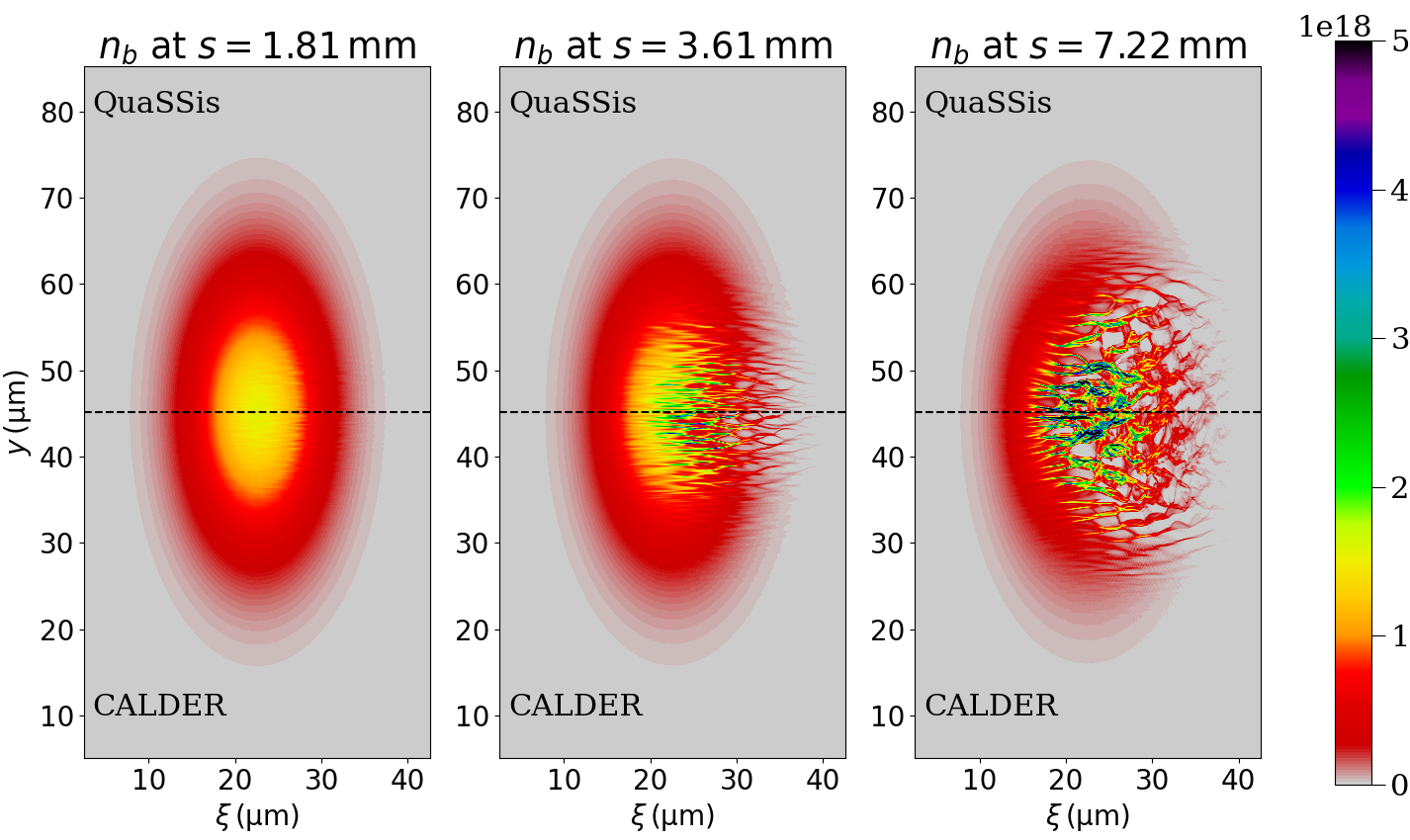 Standard boundary condition
Periodic boundary condition
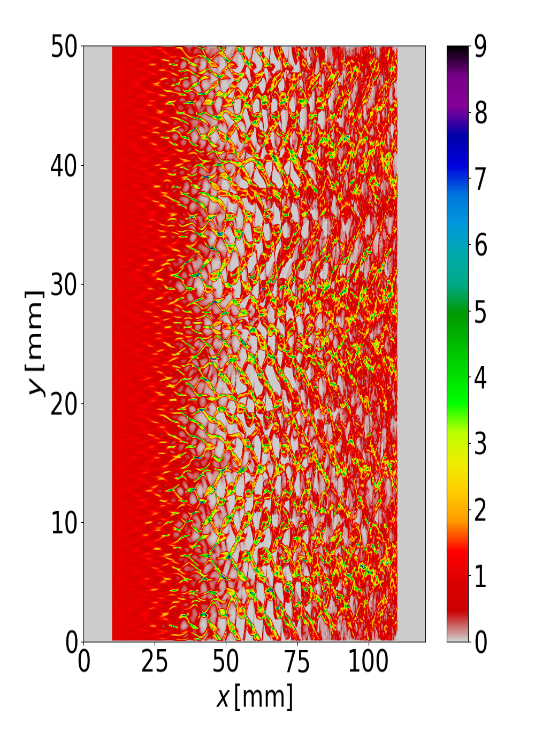 Lack of information at the boundary to solve Poisson's equation !
…
…
…
…
18
Numerical scheme for transverse periodic boundary conditions
Step 1: Prediction of boundary values
Known slice
…
…
…
…
…
19
Numerical scheme for transverse periodic boundary conditions
Step 1: Prediction of boundary values
Known slice
Step 2: Calculating fields at the center of the mesh
…
…
…
…
…
20
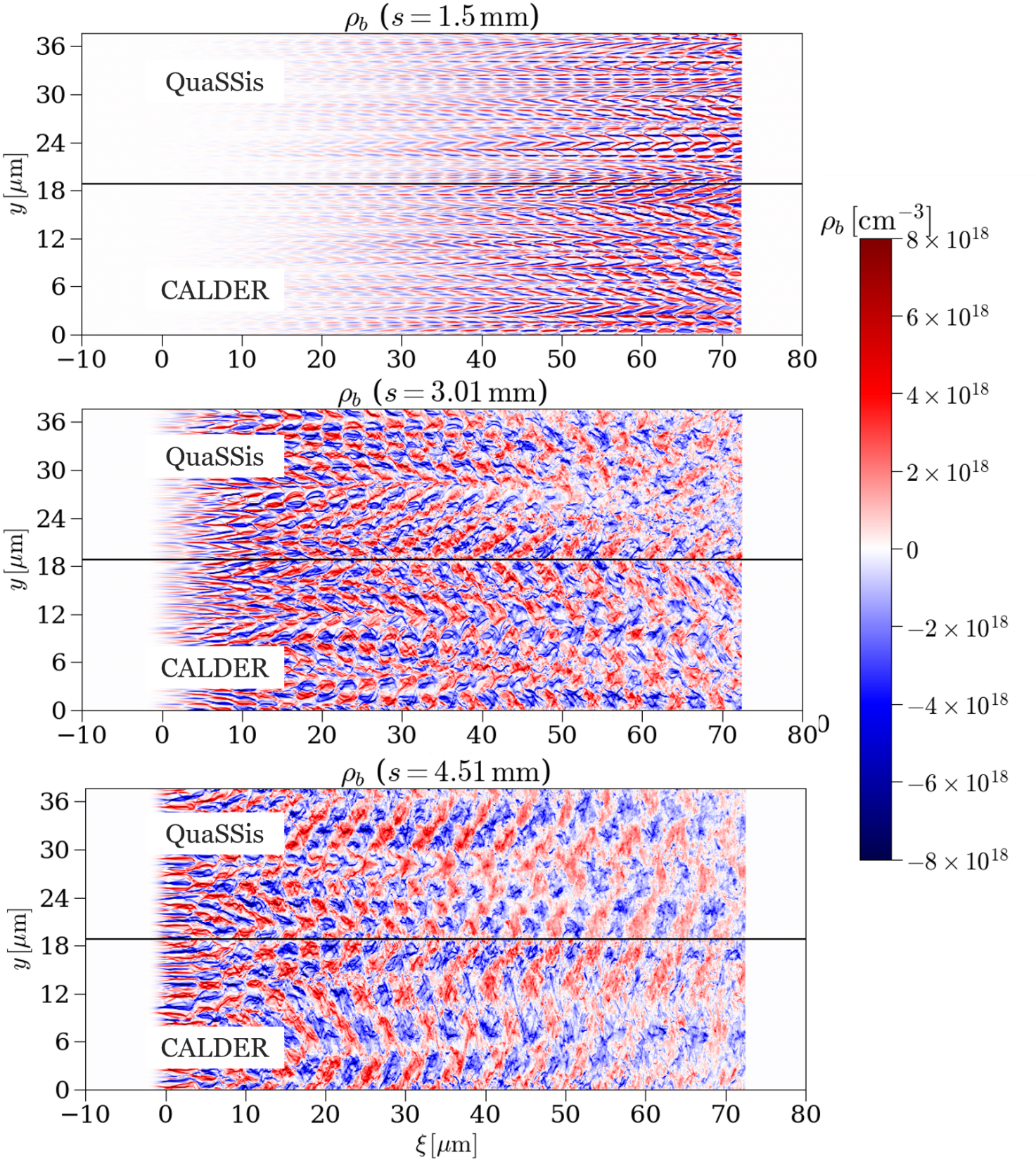 Benchmark of transverse periodic boundary conditions
21
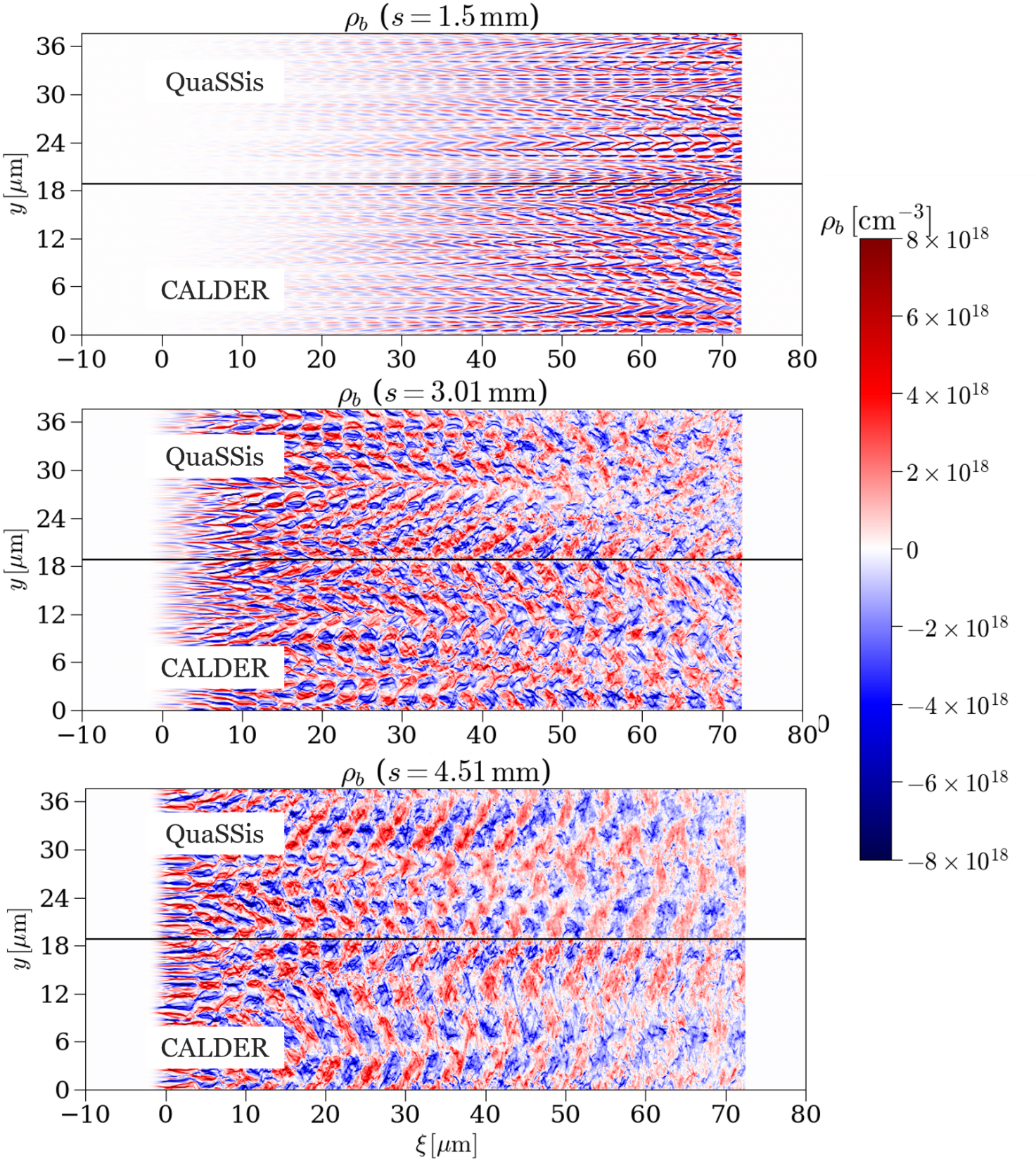 Comparison with an 
analytical model
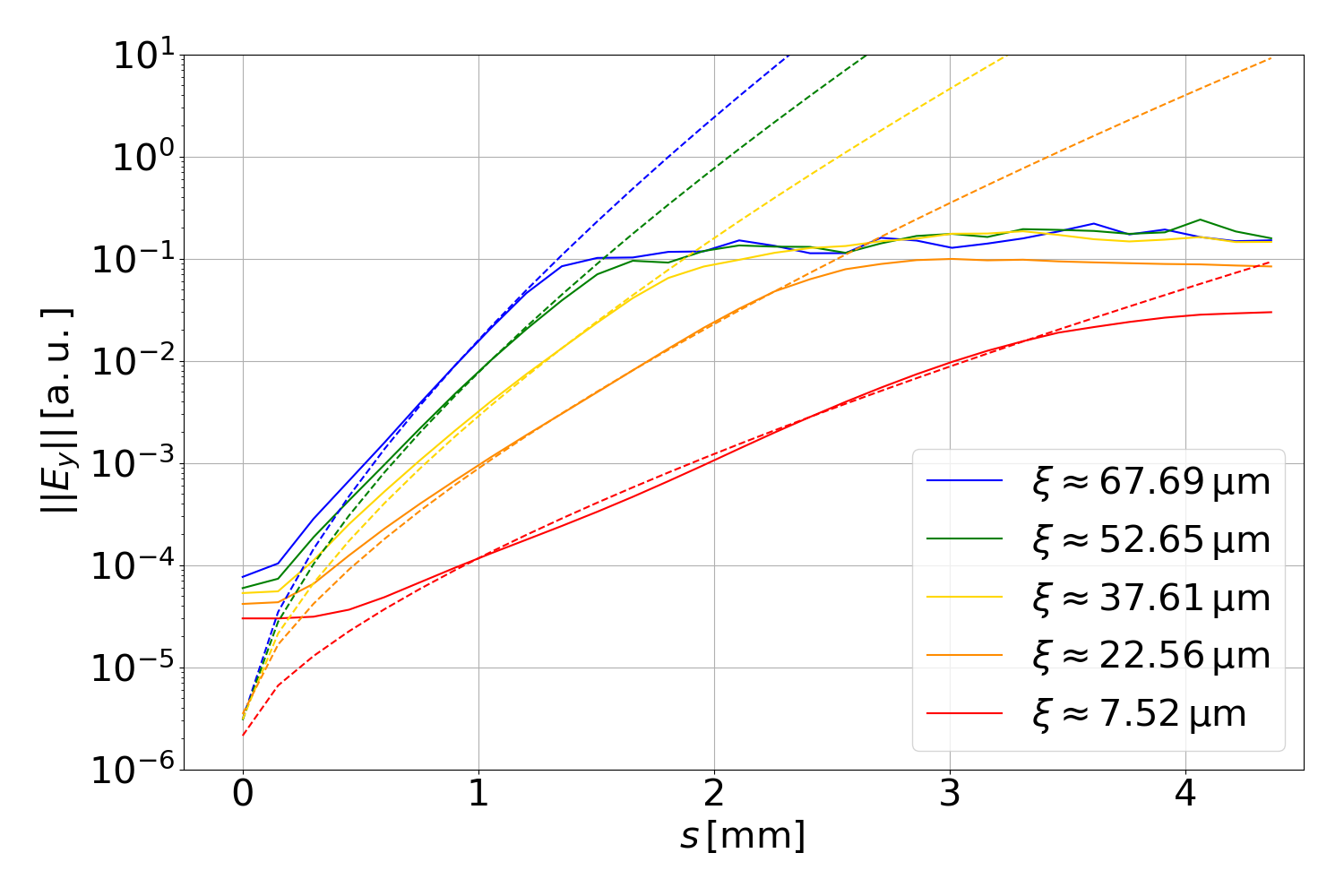 22
[1]  P. San Miguel Claveria et al., Phys. Rev. Res., 2022
Conclusions
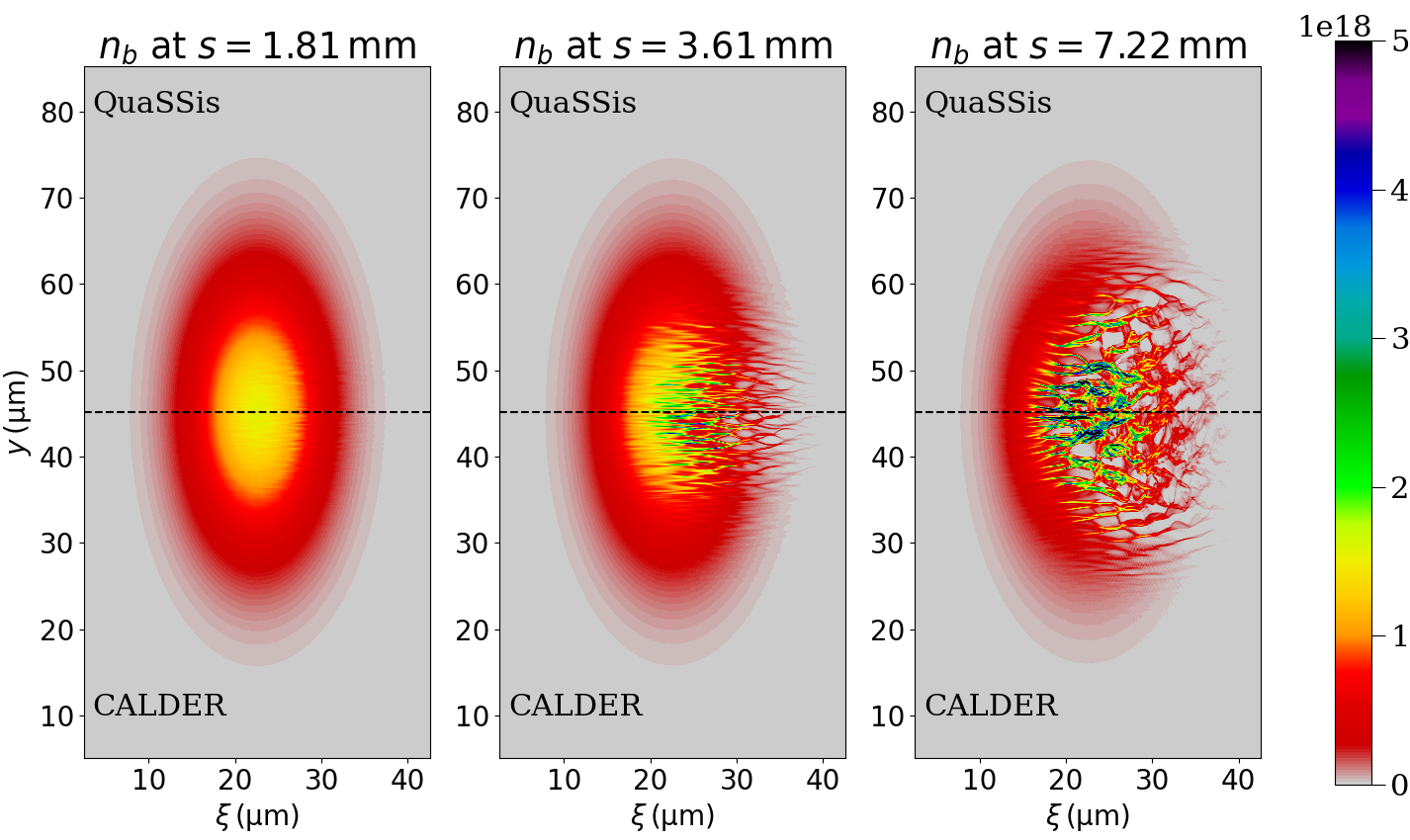 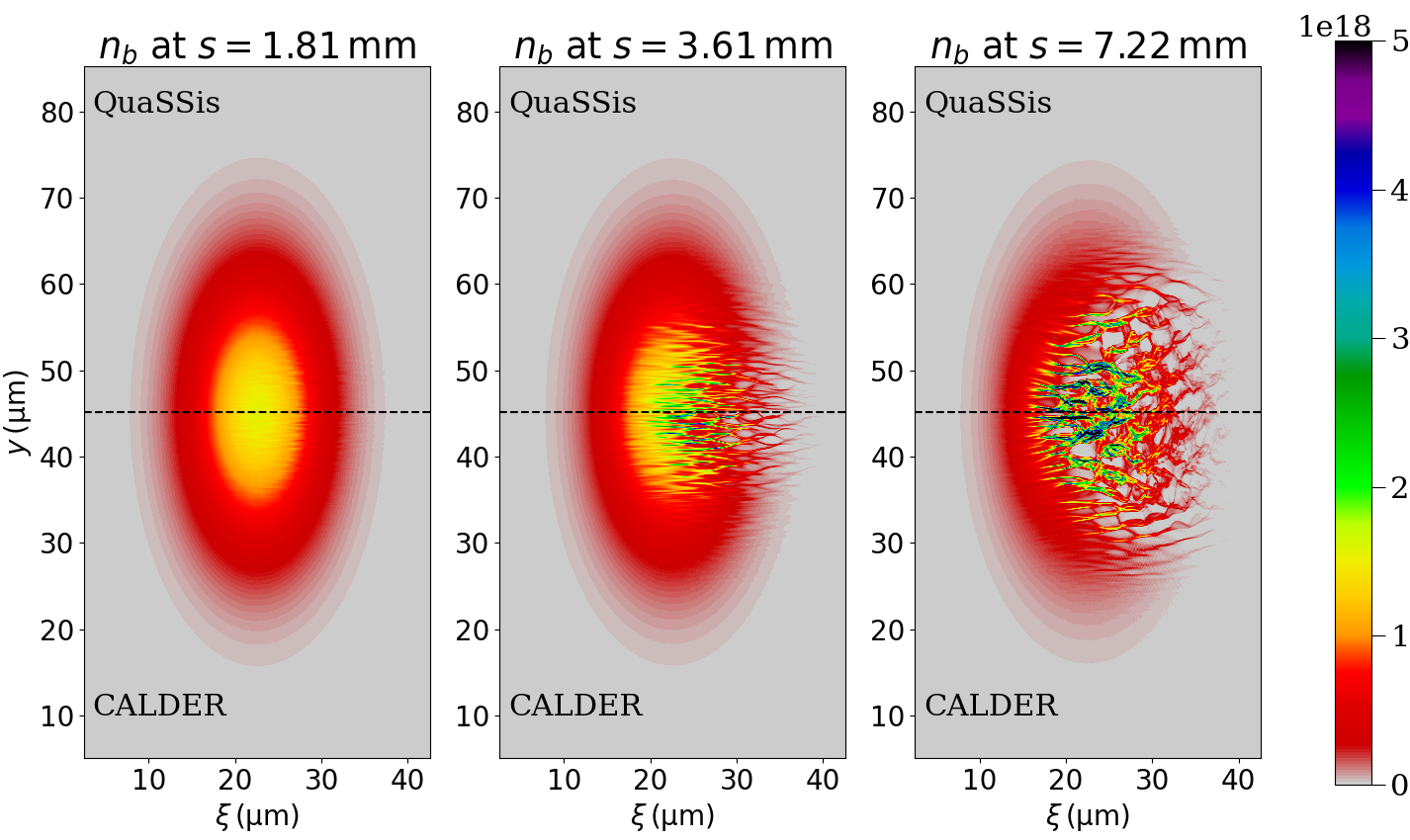 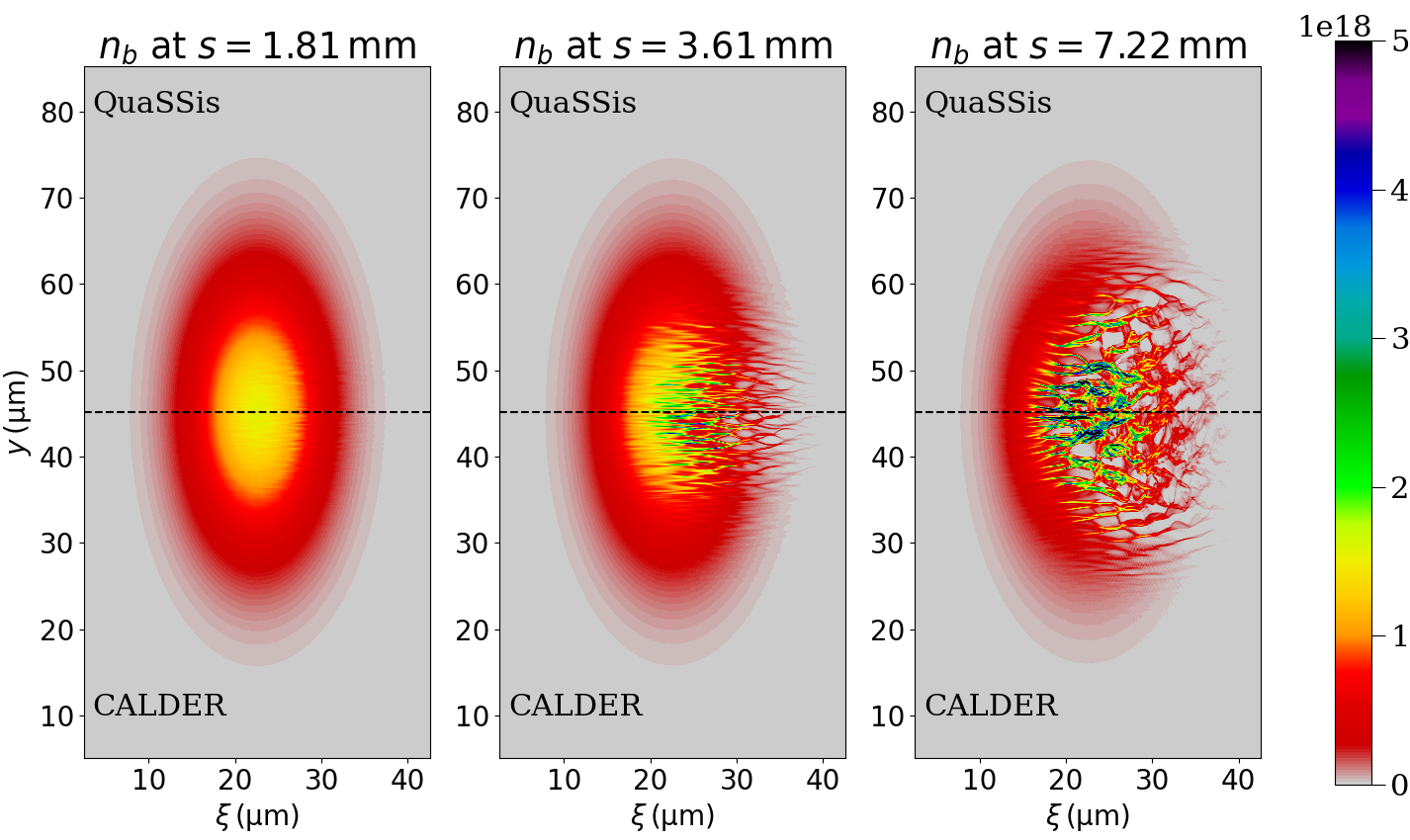 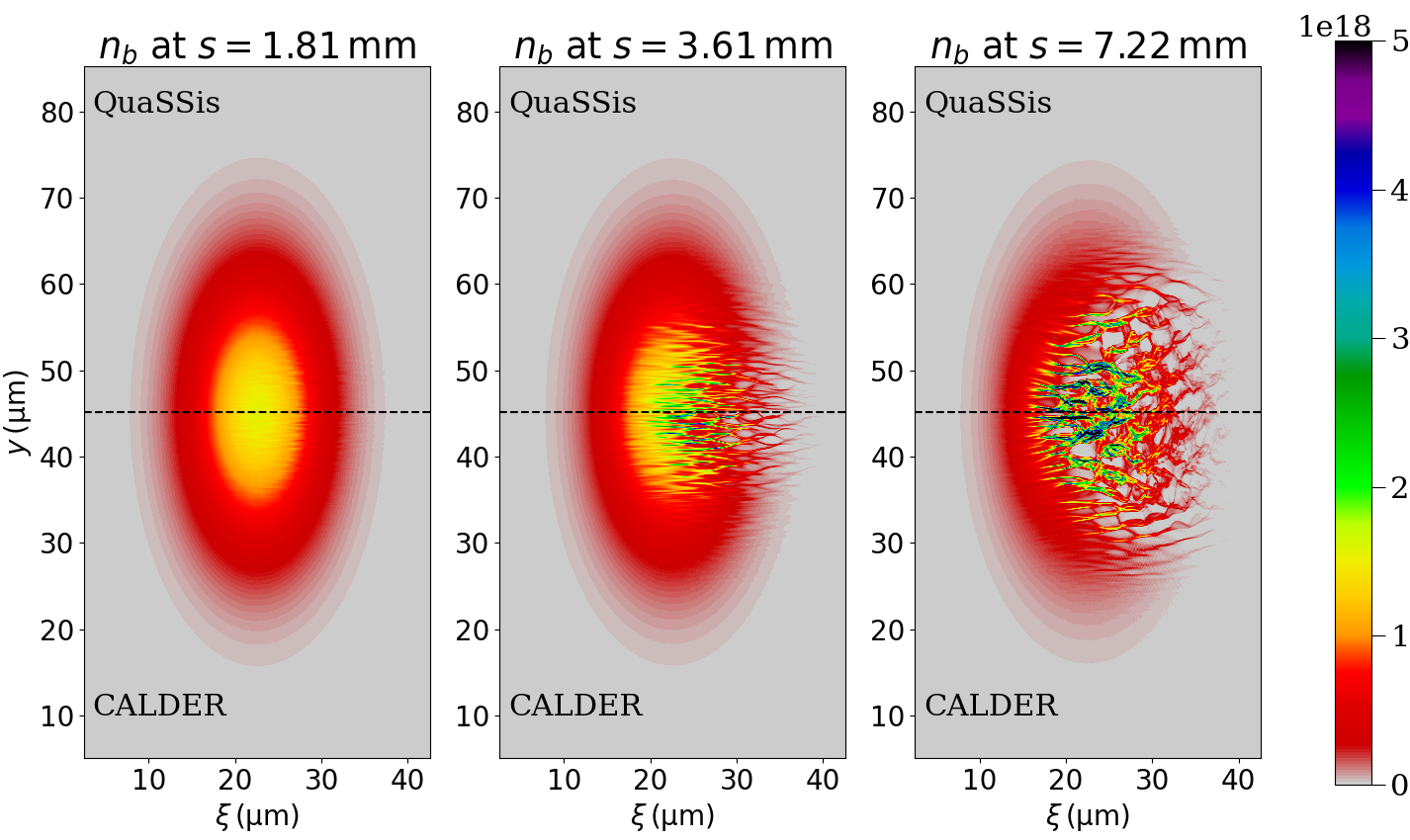 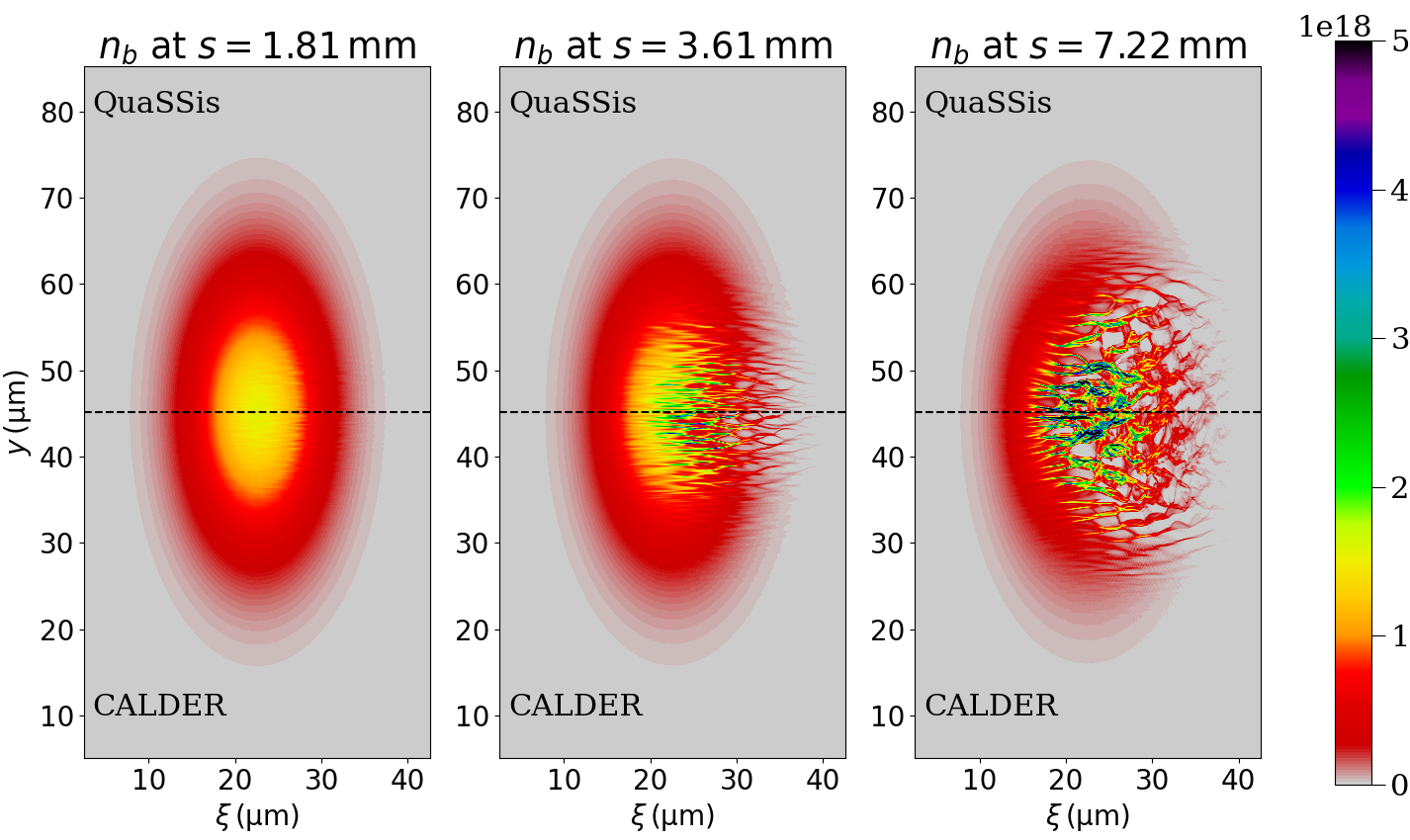 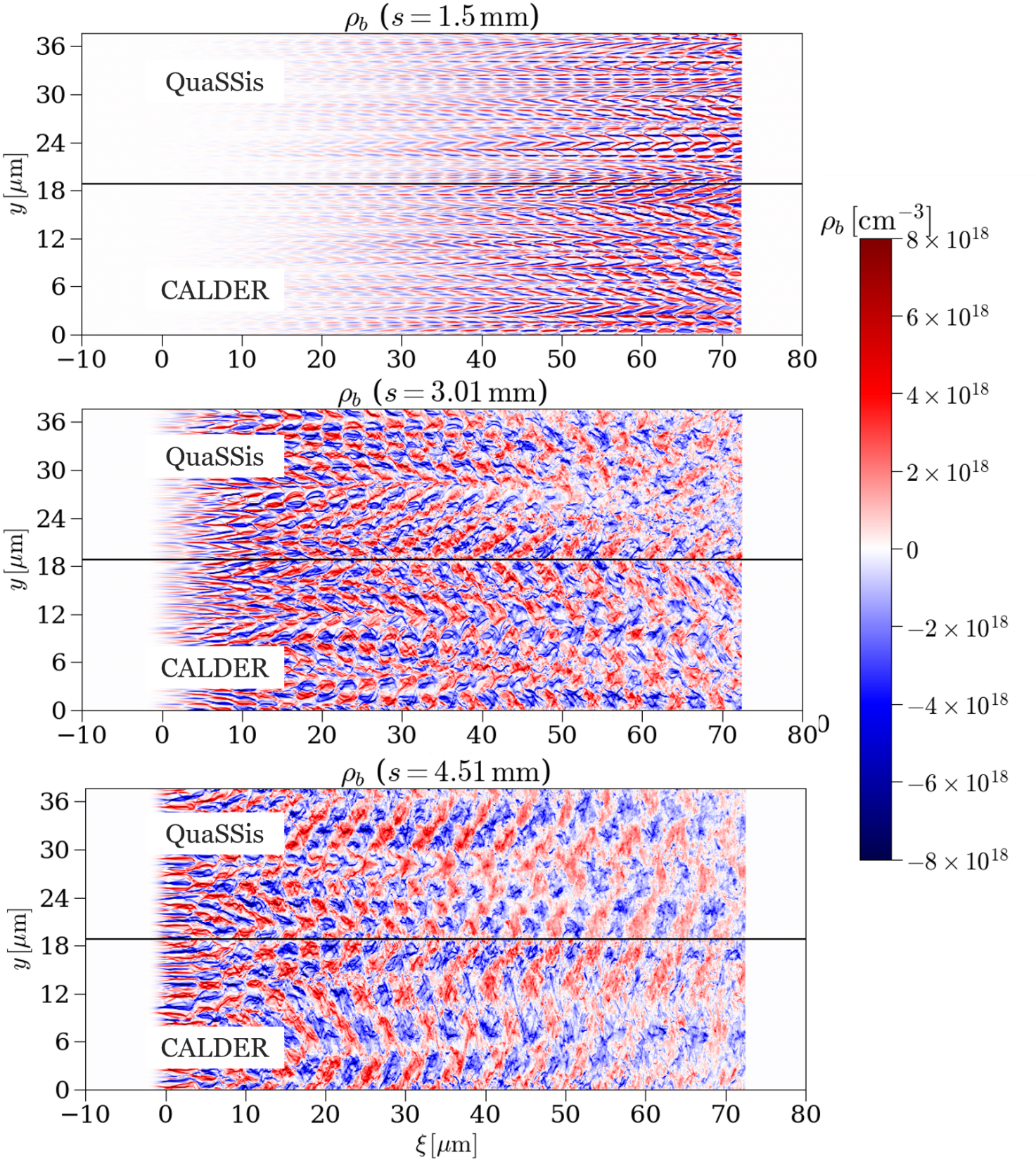 23
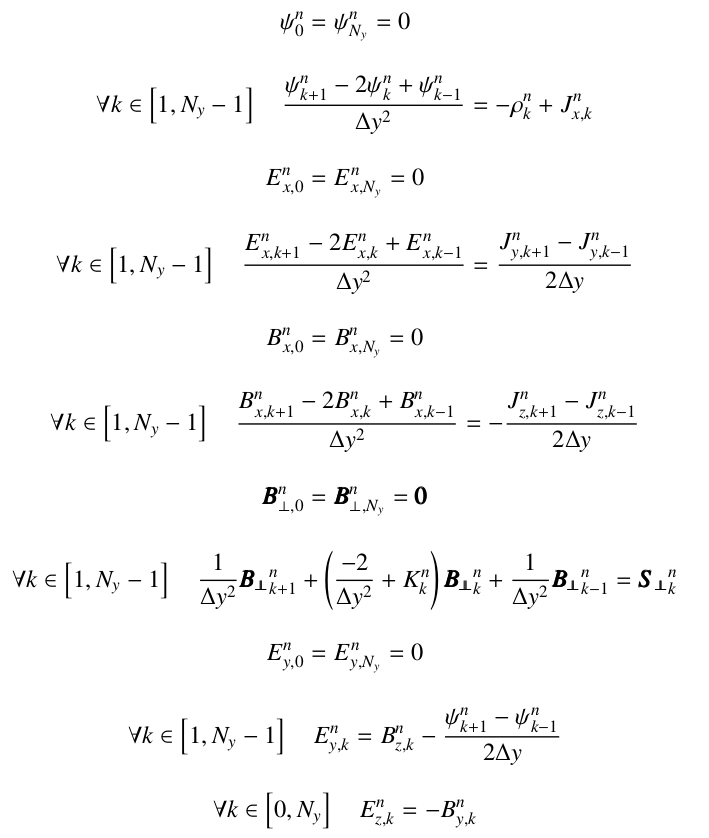 2D discretized quasi-static field equations
Quasi-static field equations
3D quasi-static field equations
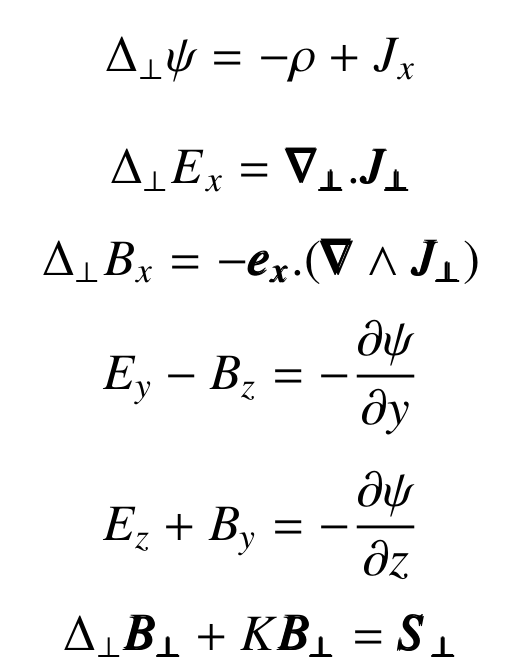 24
Iterative algorithm
        Gather the individual behavior of particles at nodes of a mesh to compute the collective behavior of the plasma through the Maxwell equations and reinterpolate
Particles In Cell (PIC) code
Calculation of plasma/beam evolution represented 
by macro-particles (kinetic and relativistic)

Calculation of the electromagnetic field on a mesh
Example of PIC simulation
Plasma electron initially at rest
Relativistic electron beam
C. K. Birdsall and A.B. Langdon , Plasma Physics via Computer Simulation, Springer, (1991).
25
3D quasi-static doube PIC loop
Field interpolation
at plasma macro-particle
Field interpolation
at beam macro-particle
26
Modified equations of motion
27